Troposphere
Tropospheric Chemistry and Atmospheric Pollutants
Chapters 3 and 4
Chapter 3 – Problem 1
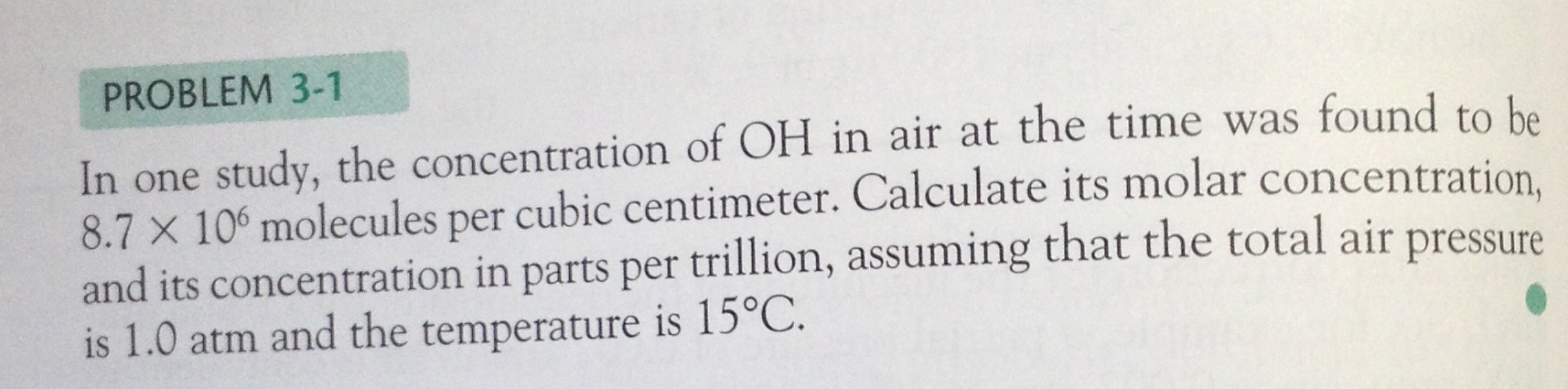 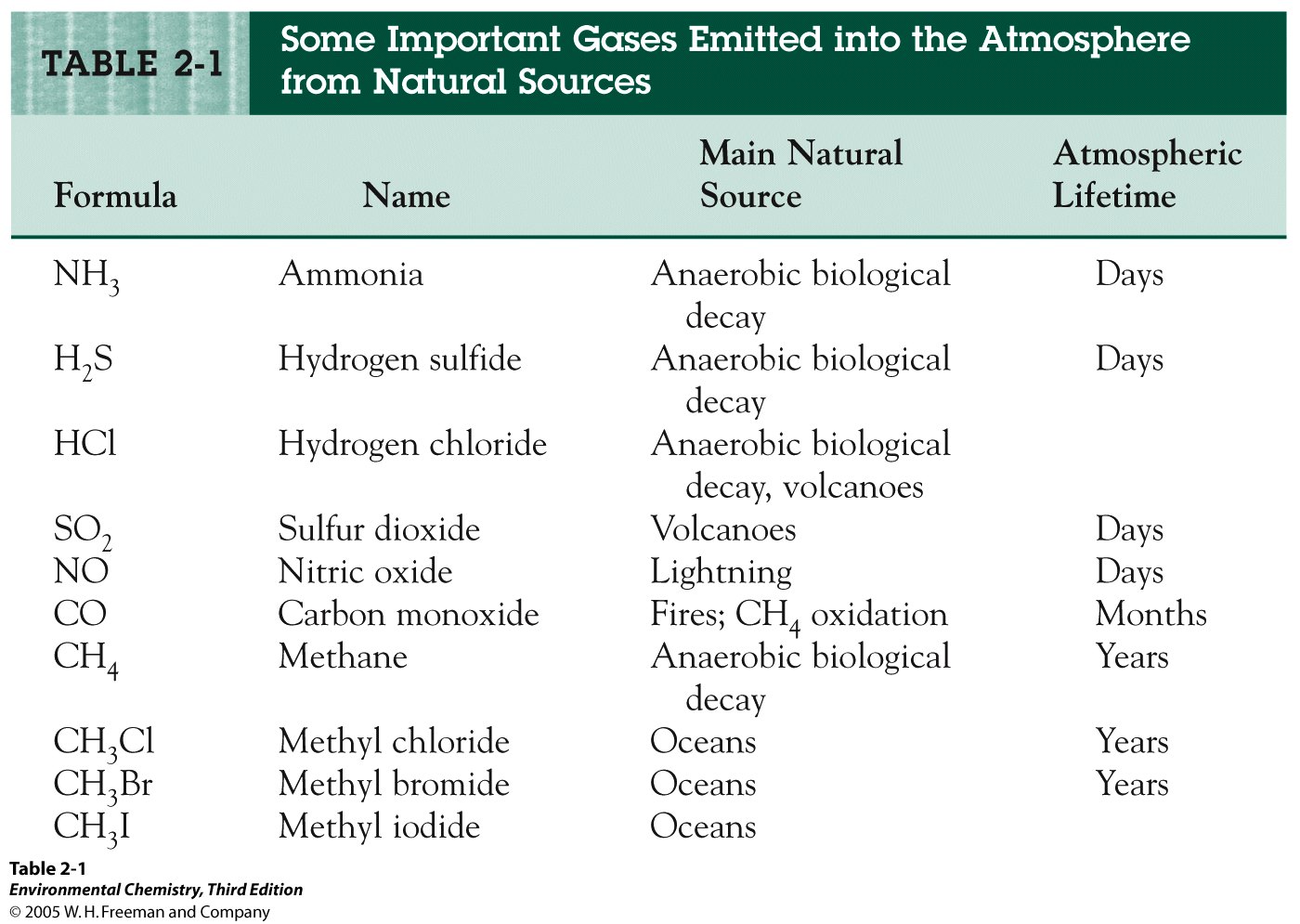 Ozone and the Production of OH.
CHAPTER  03: Unnumbered Figure 3.1
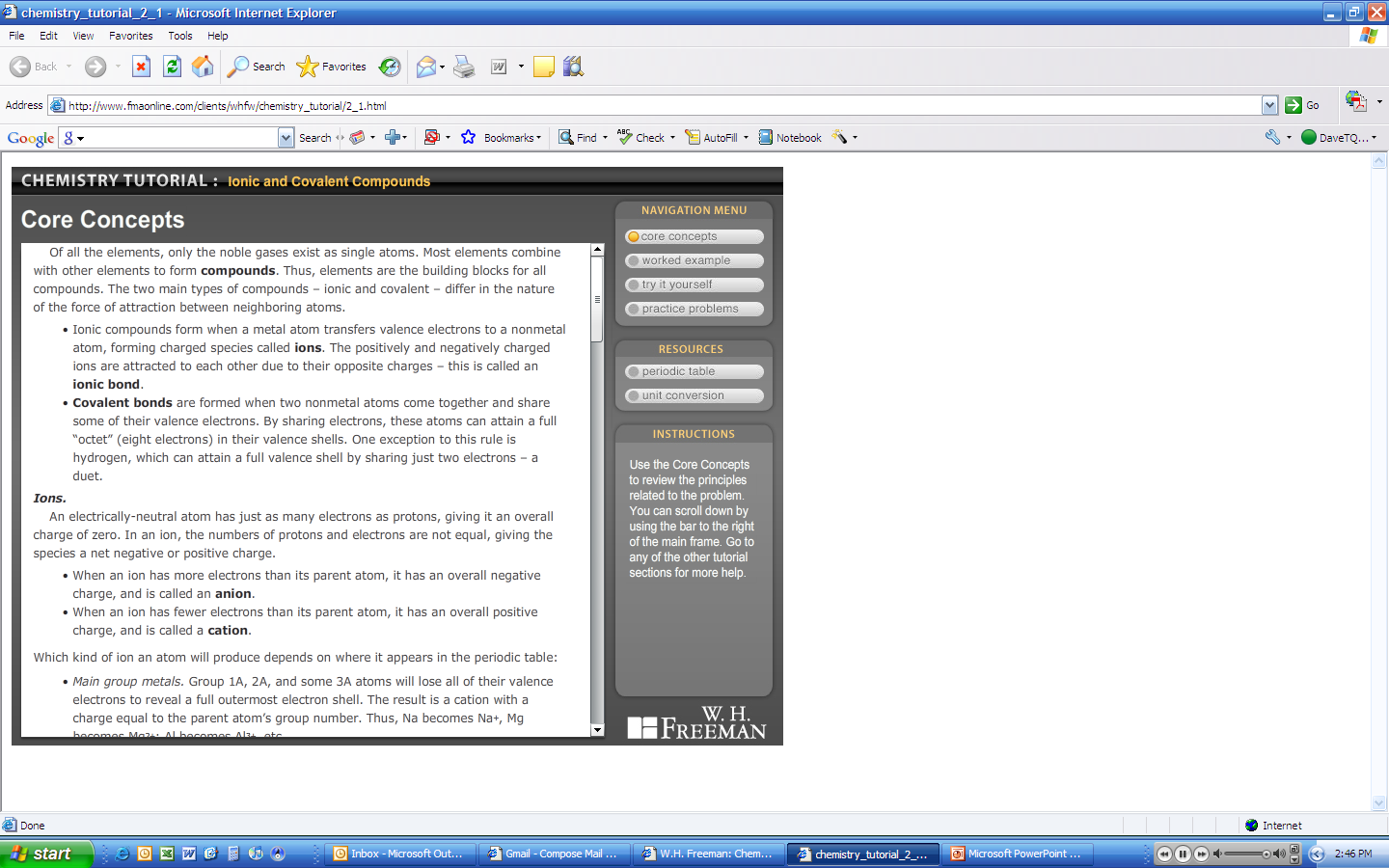 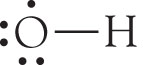 © 2012 W. H. Freeman & Co.
OH. Reactive with most Gases from Natural Sources – Why?
Principles of Reactivity
OH. Will add to multiple bonds where the product is more stable than the reactant
OH. Will abstract a H from a molecule to form H2O
Photolysis of H2CO
Radical rxn’s with O2 – peroxy radicals
Peroxy radicals - rxn with NOx radicals
Non peroxy rad. – rxn with O2 to produce an additional bond or for no H available for abstraction O2 will add
Formation of NOx Radicals
CHAPTER  03: Unnumbered Figure 3.3
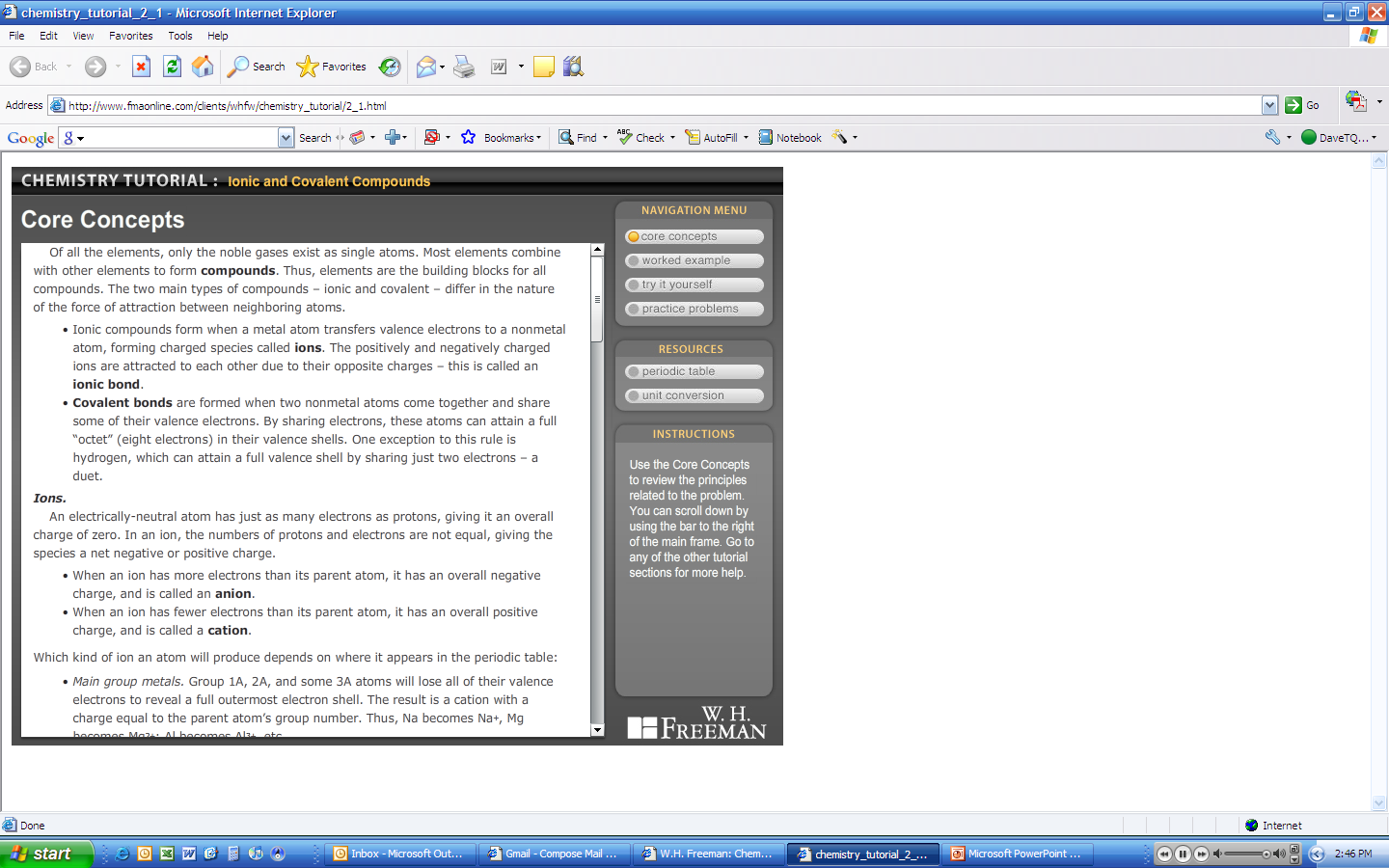 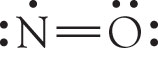 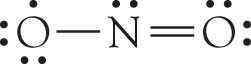 © 2012 W. H. Freeman & Co.
NOx Cycle
Additional Problem 3-2
Atmospheric Oxidation of Methane
Atmospheric Oxidation of Methane
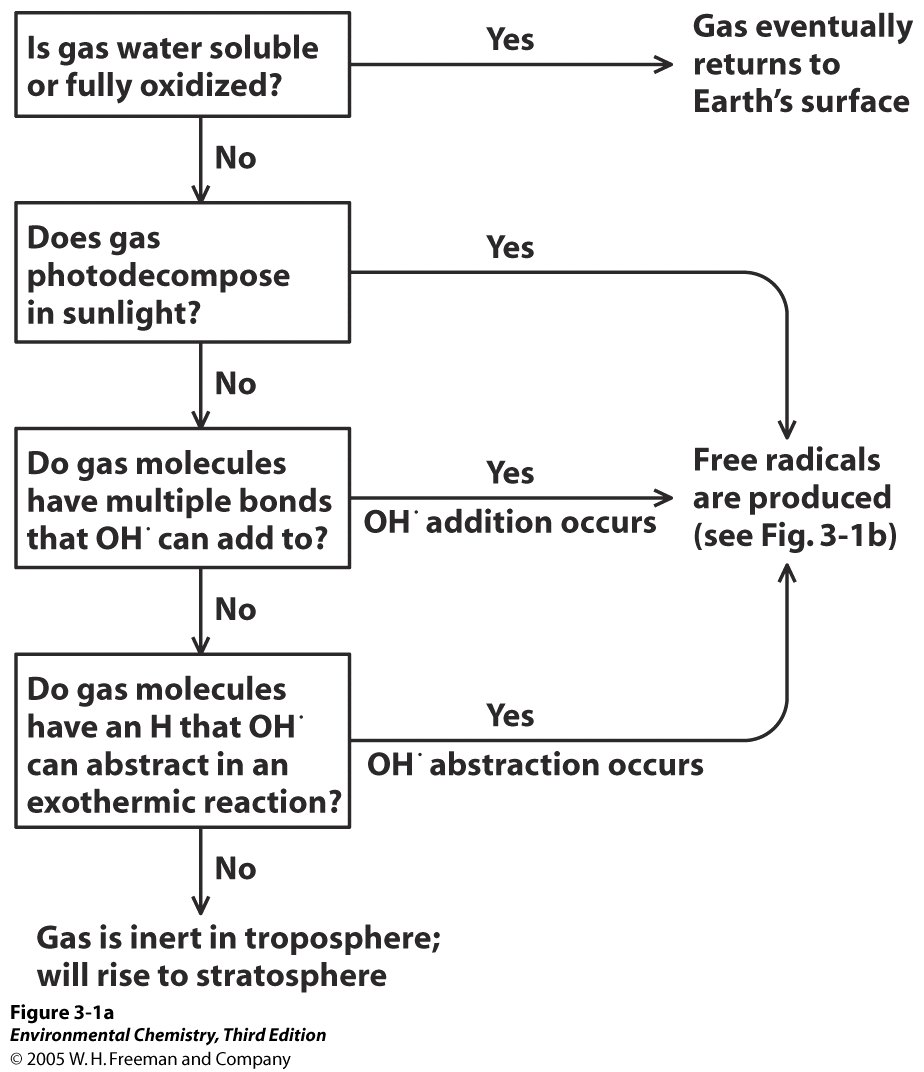 CHAPTER  03: Figure 3.2
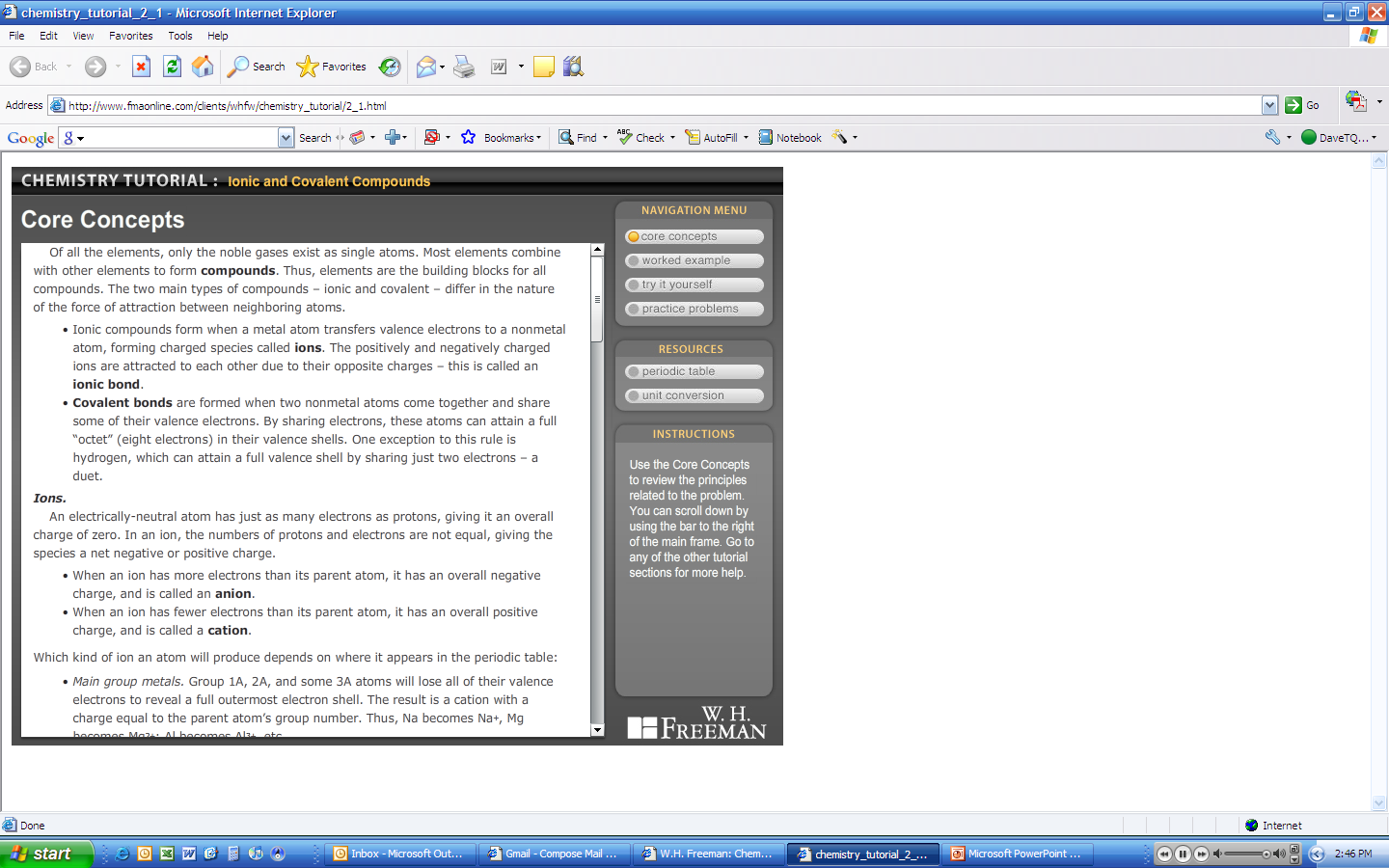 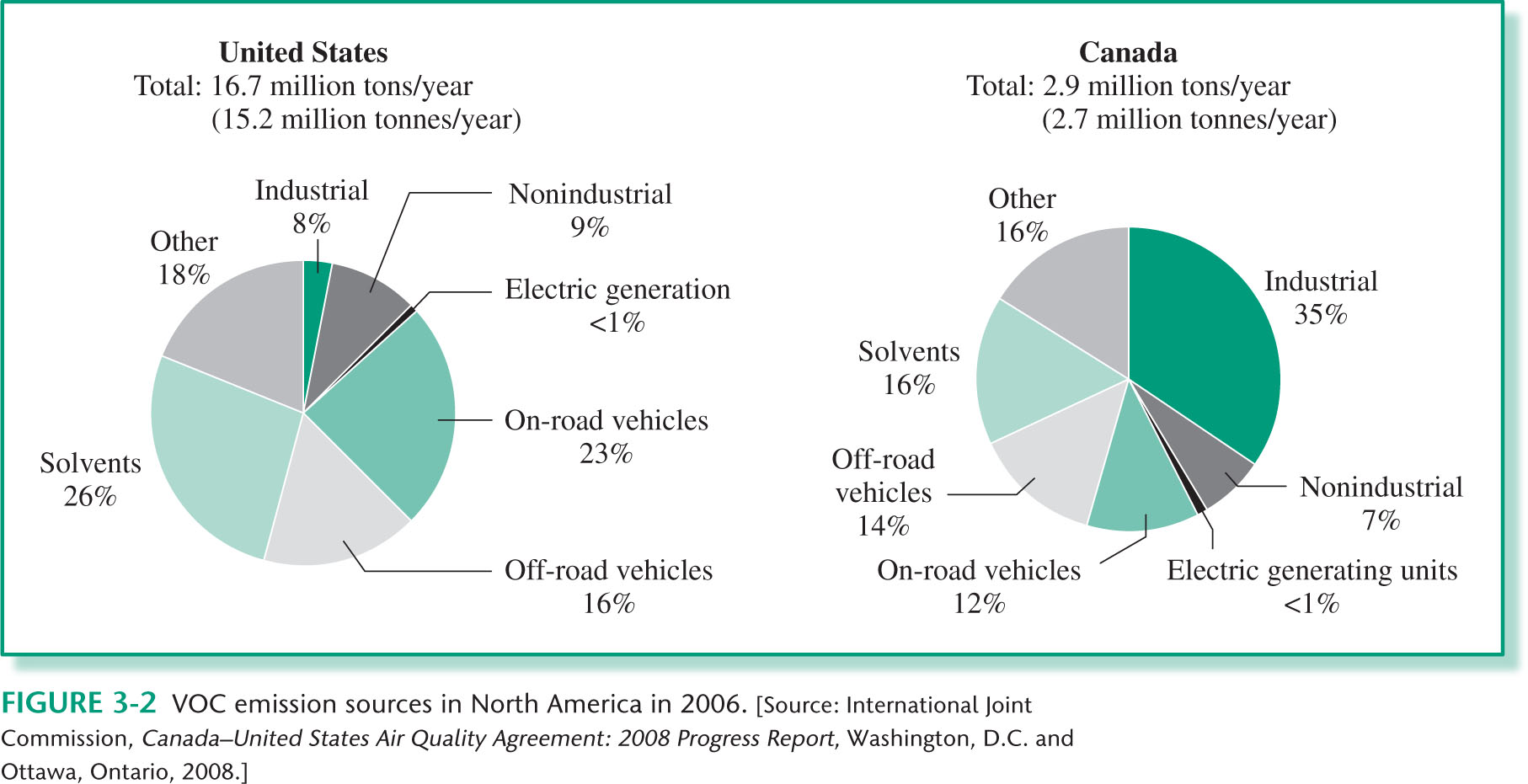 © 2012 W. H. Freeman & Co.
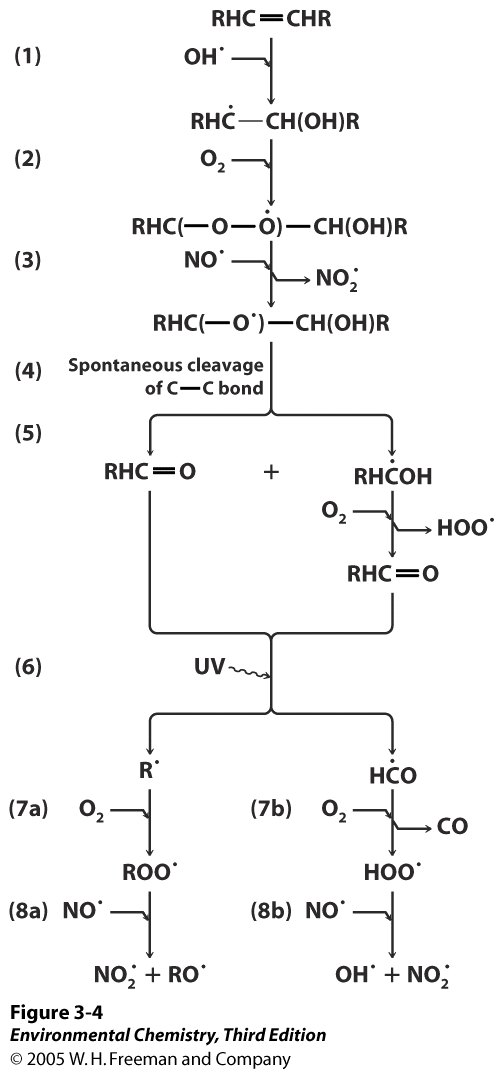 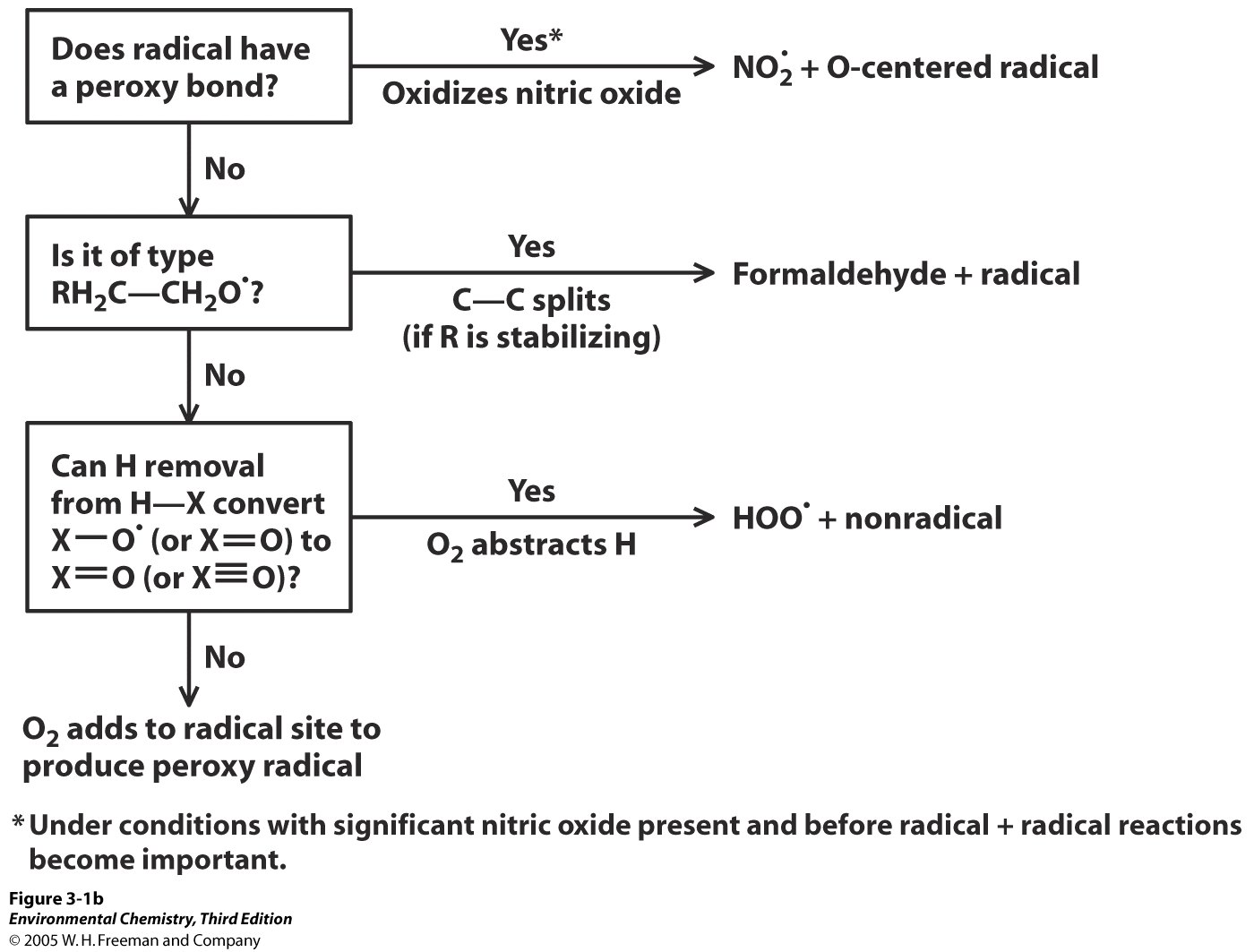 END
Troposphere
Photochemical Smog
The Ingredients of Smog
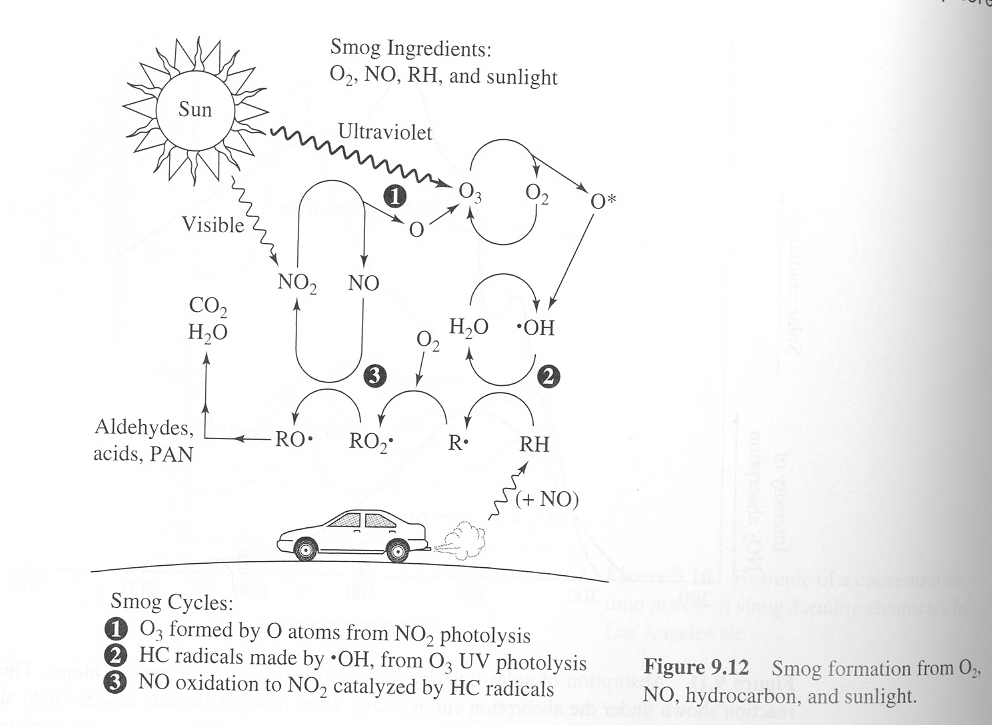 CHAPTER  03: Figure 3.3
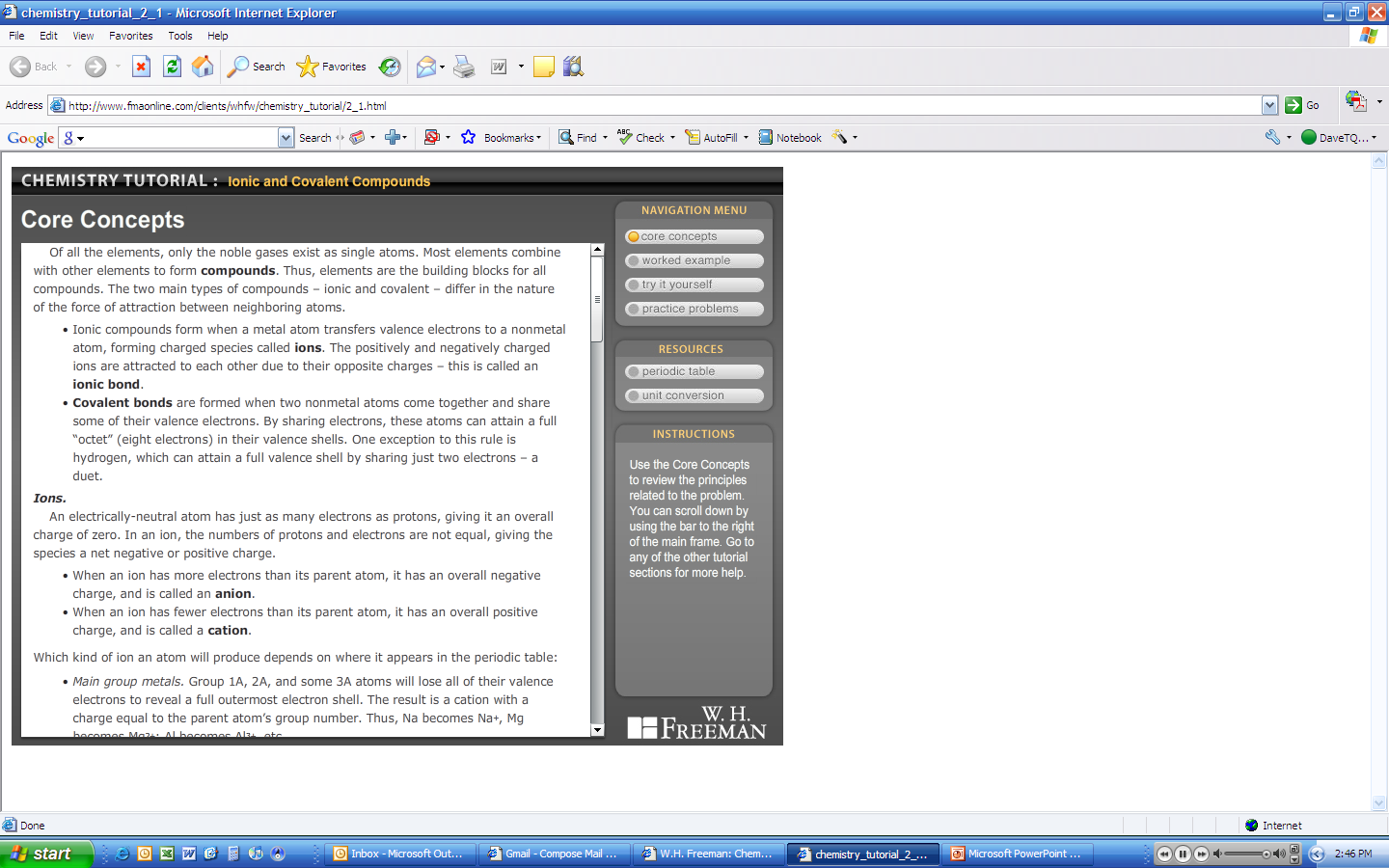 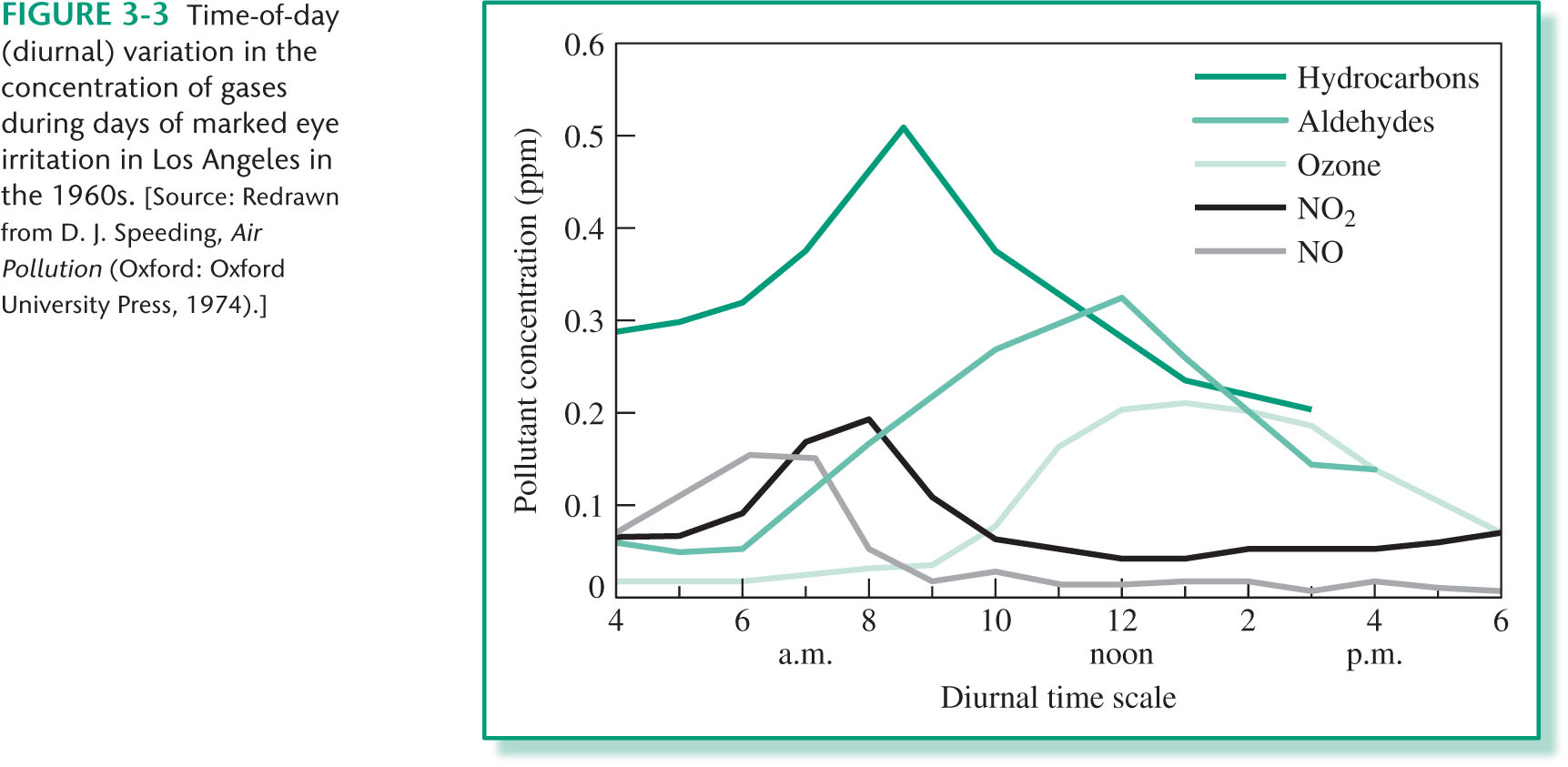 © 2012 W. H. Freeman & Co.
Additional Problem 3-4
CHAPTER  03: Figure 3.4
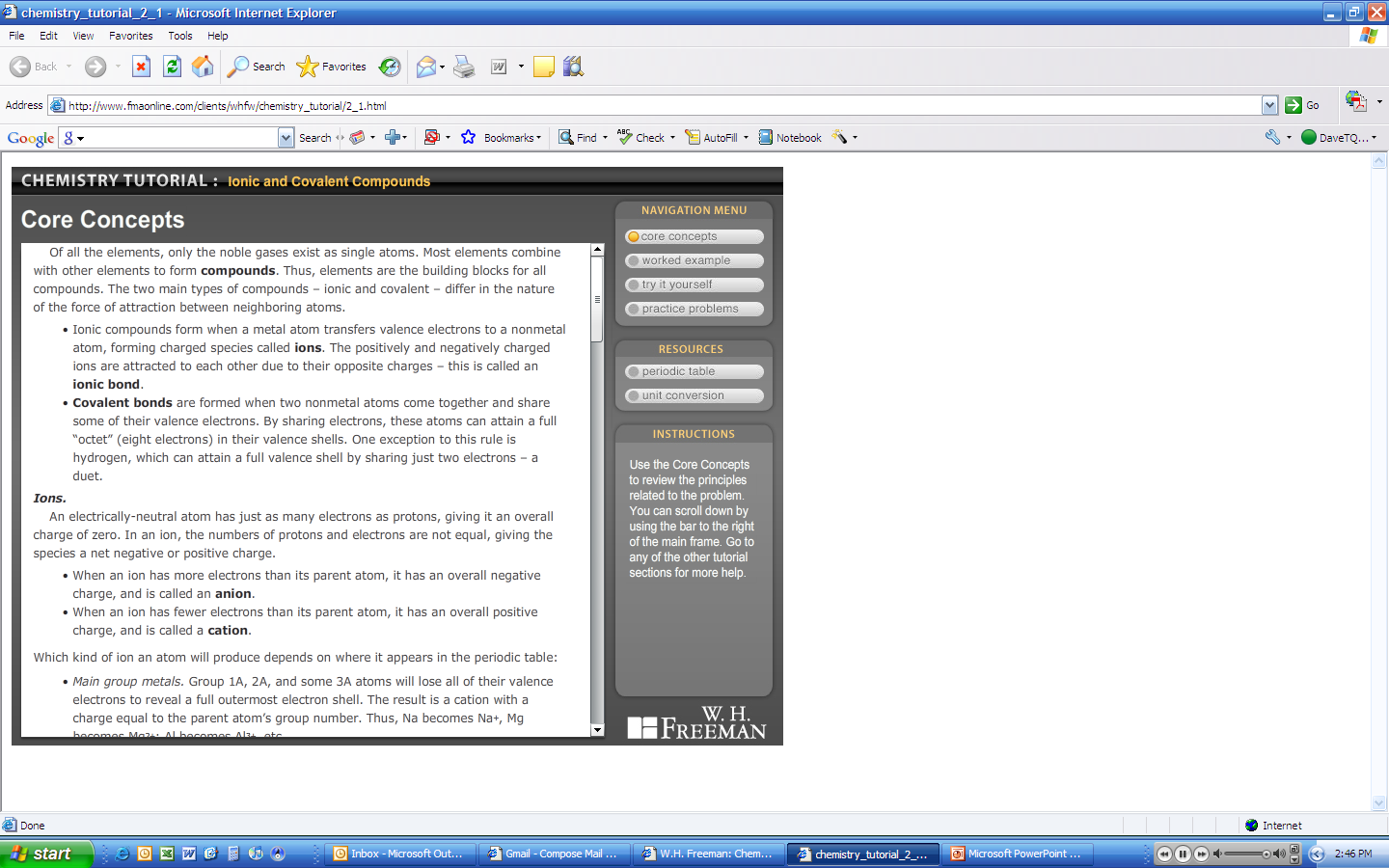 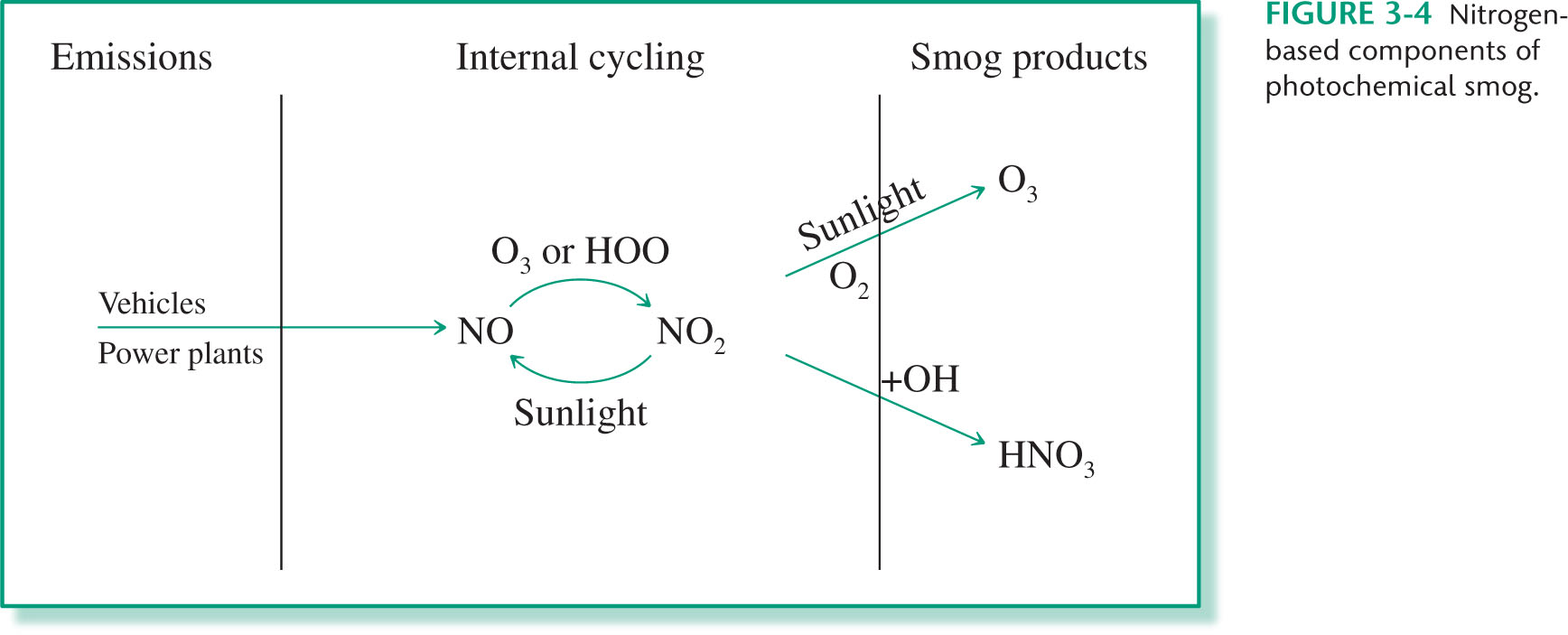 © 2012 W. H. Freeman & Co.
CHAPTER  03: Figure 3.2
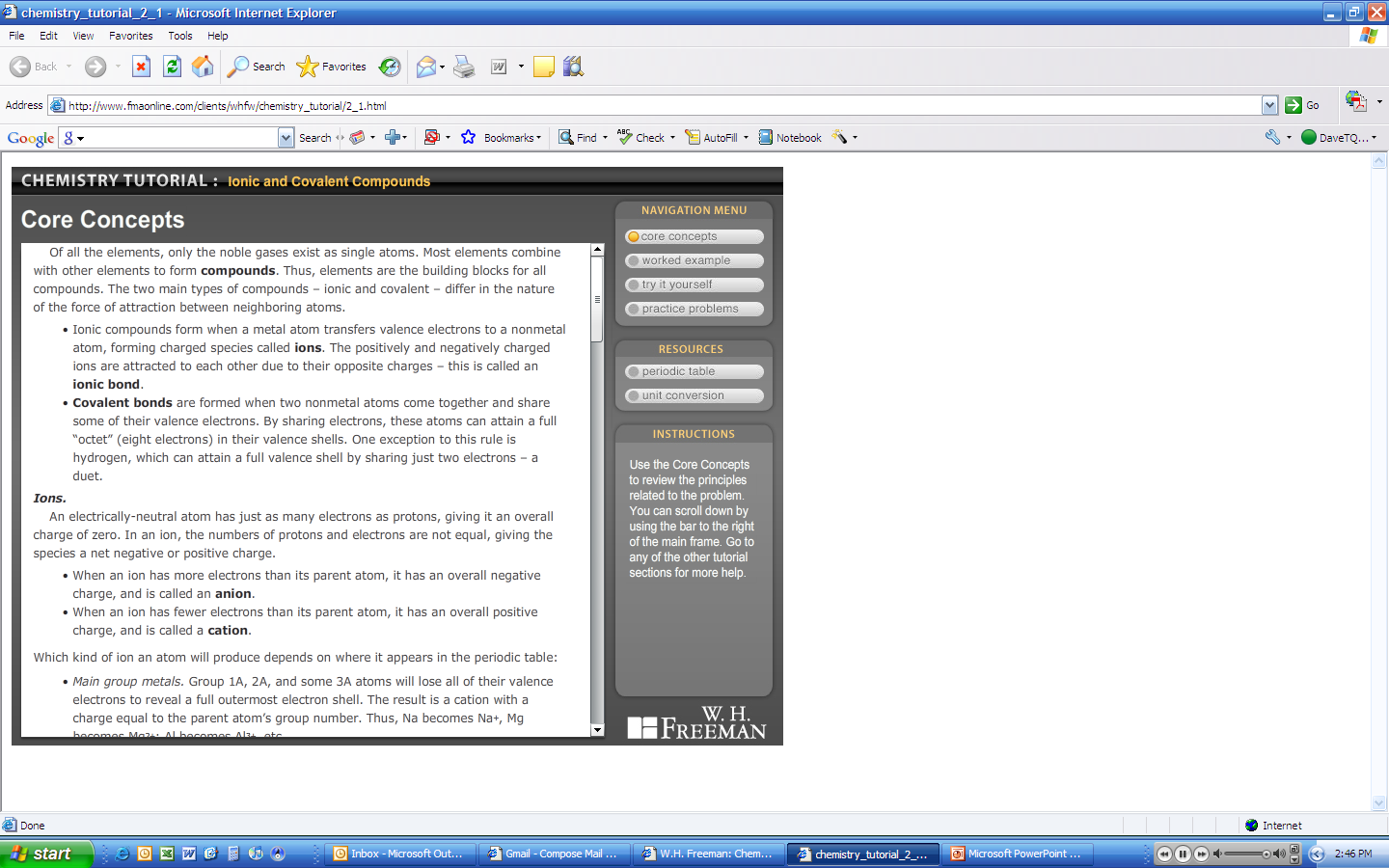 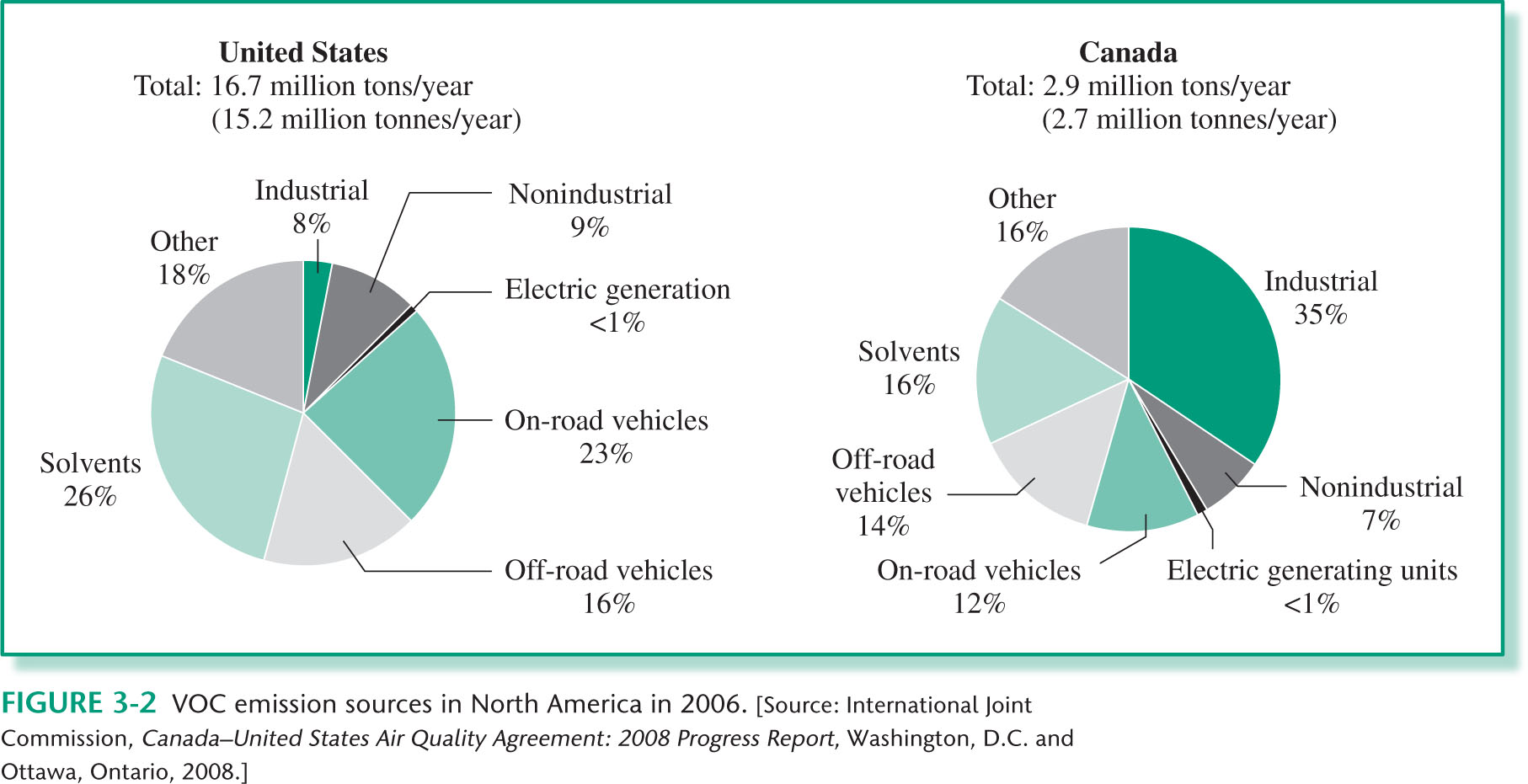 © 2012 W. H. Freeman & Co.
Volatile Organic Compound Emissions (VOC’s)
CHAPTER  03: Figure 3.5
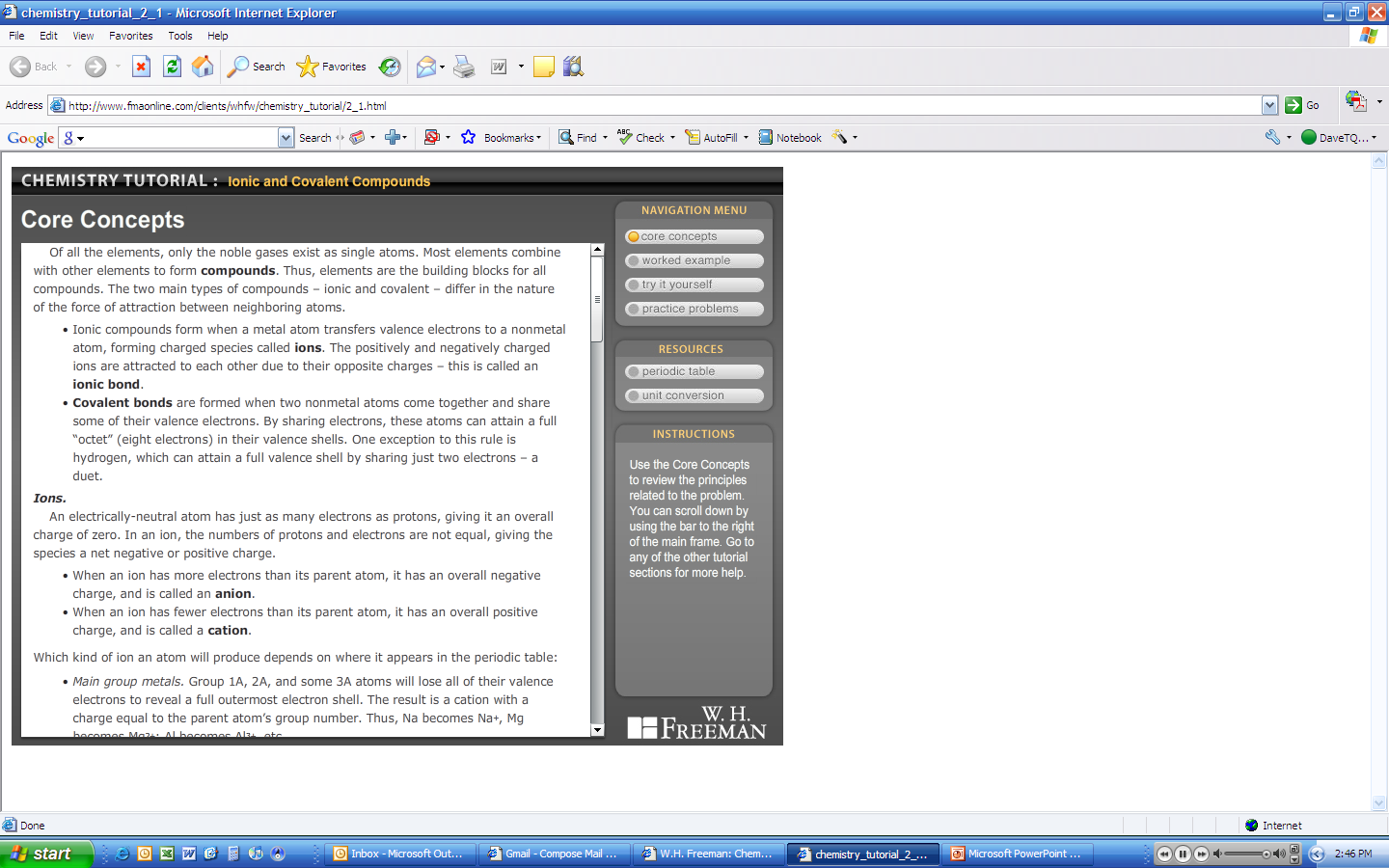 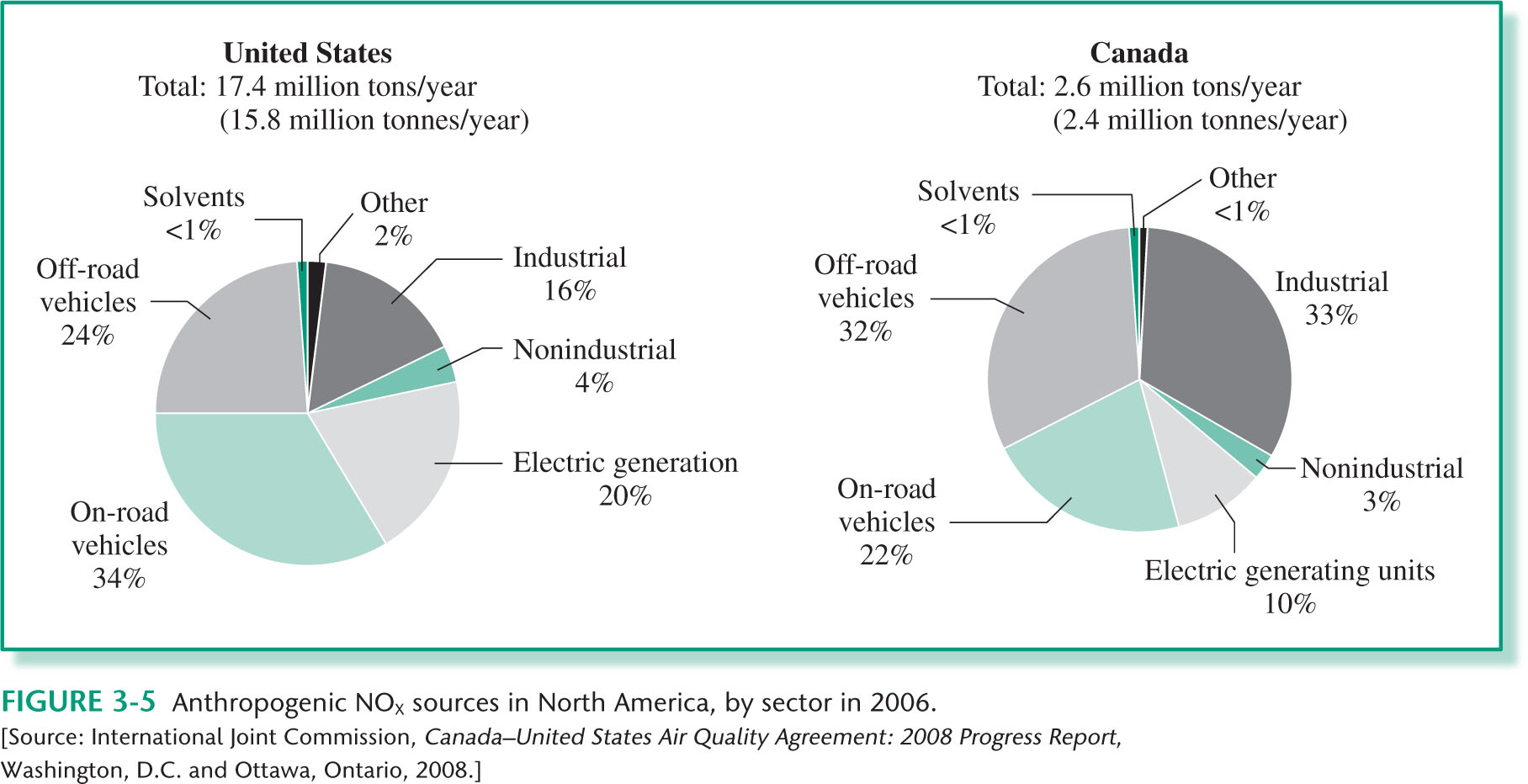 © 2012 W. H. Freeman & Co.
Nitrogen Oxide Emissions (NOx)
Possible reaction pathways for chemical emissions
NO2. Absorption Spectra
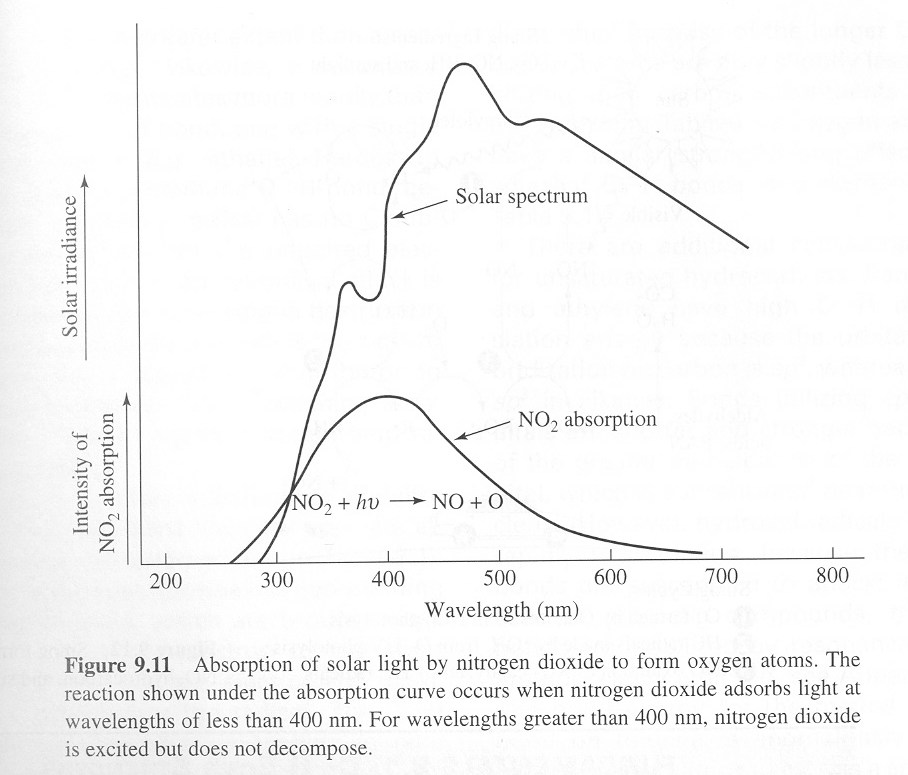 For  < 400 nm
Decomposition of VOC’s
Radical Reactions
The Ingredients of Smog
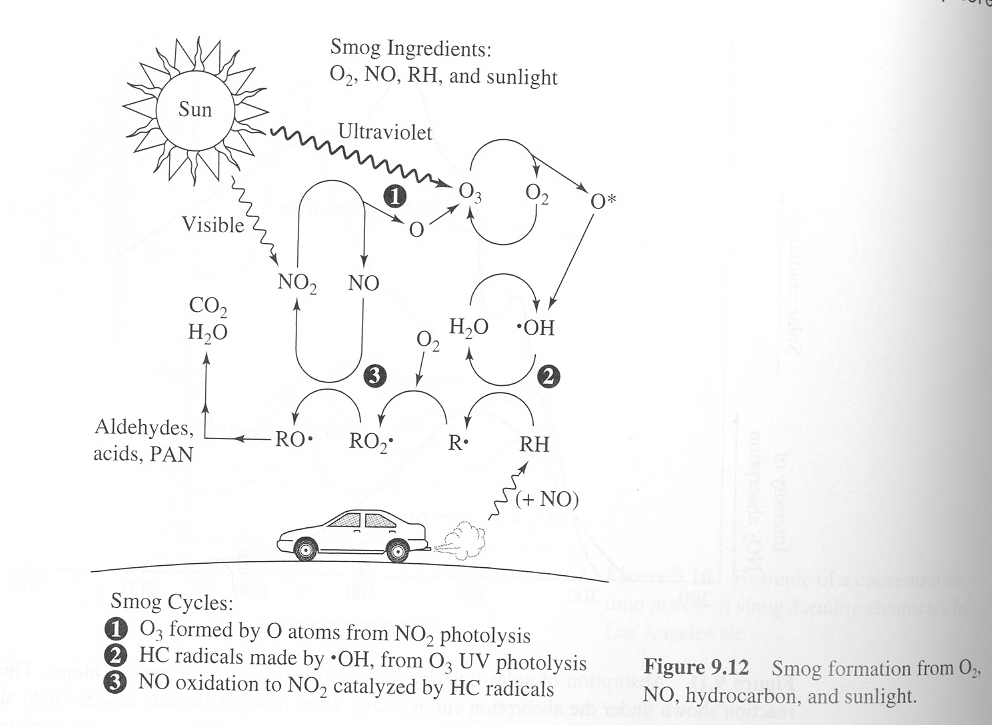 Ozone Nonattainment Areas
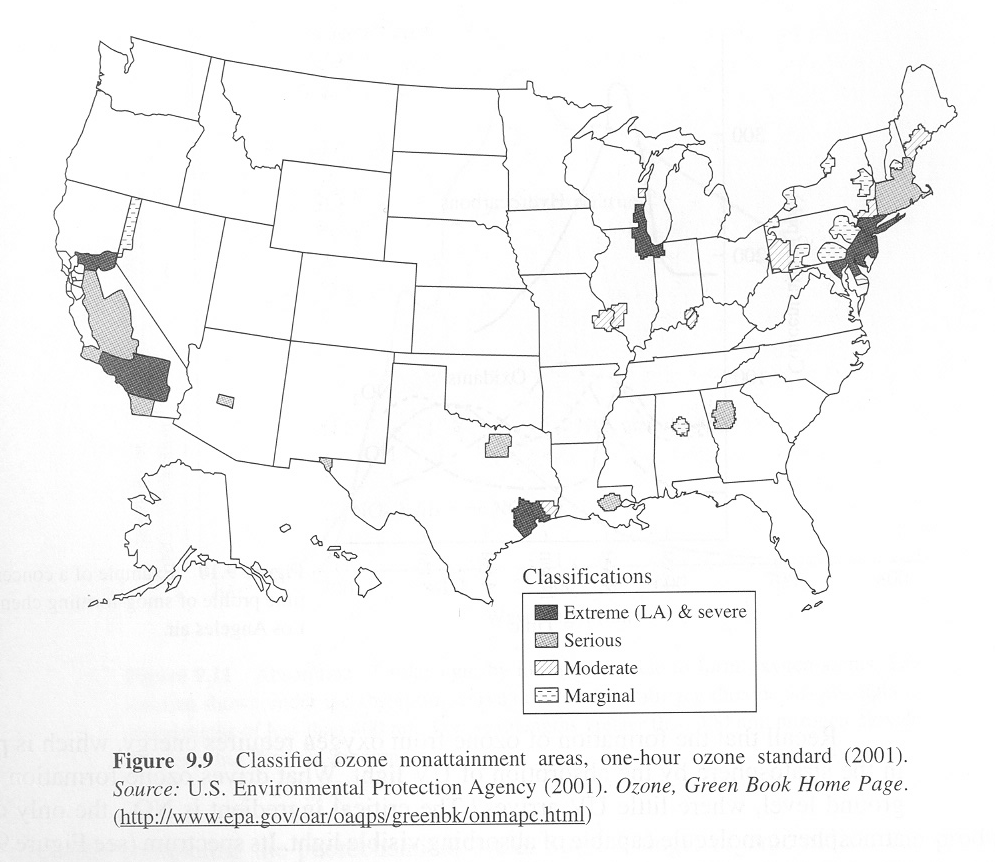 Surface Ozone Levels
Time profile of smog forming chemicals in Los Angeles
Composition of auto exhaust as air-fuel ratio varies
Additional Problem 3-3
CHAPTER  03: Figure 3.10
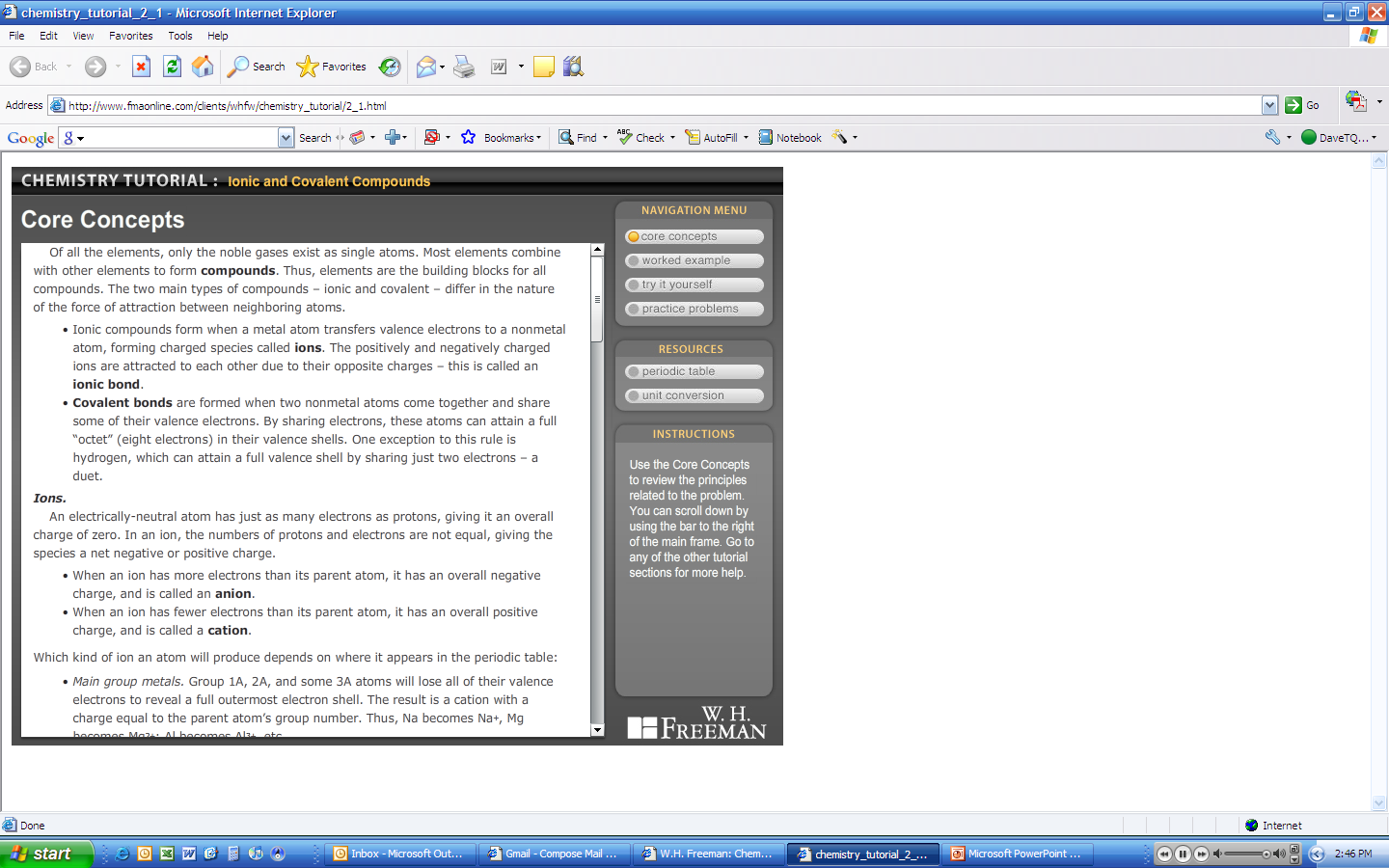 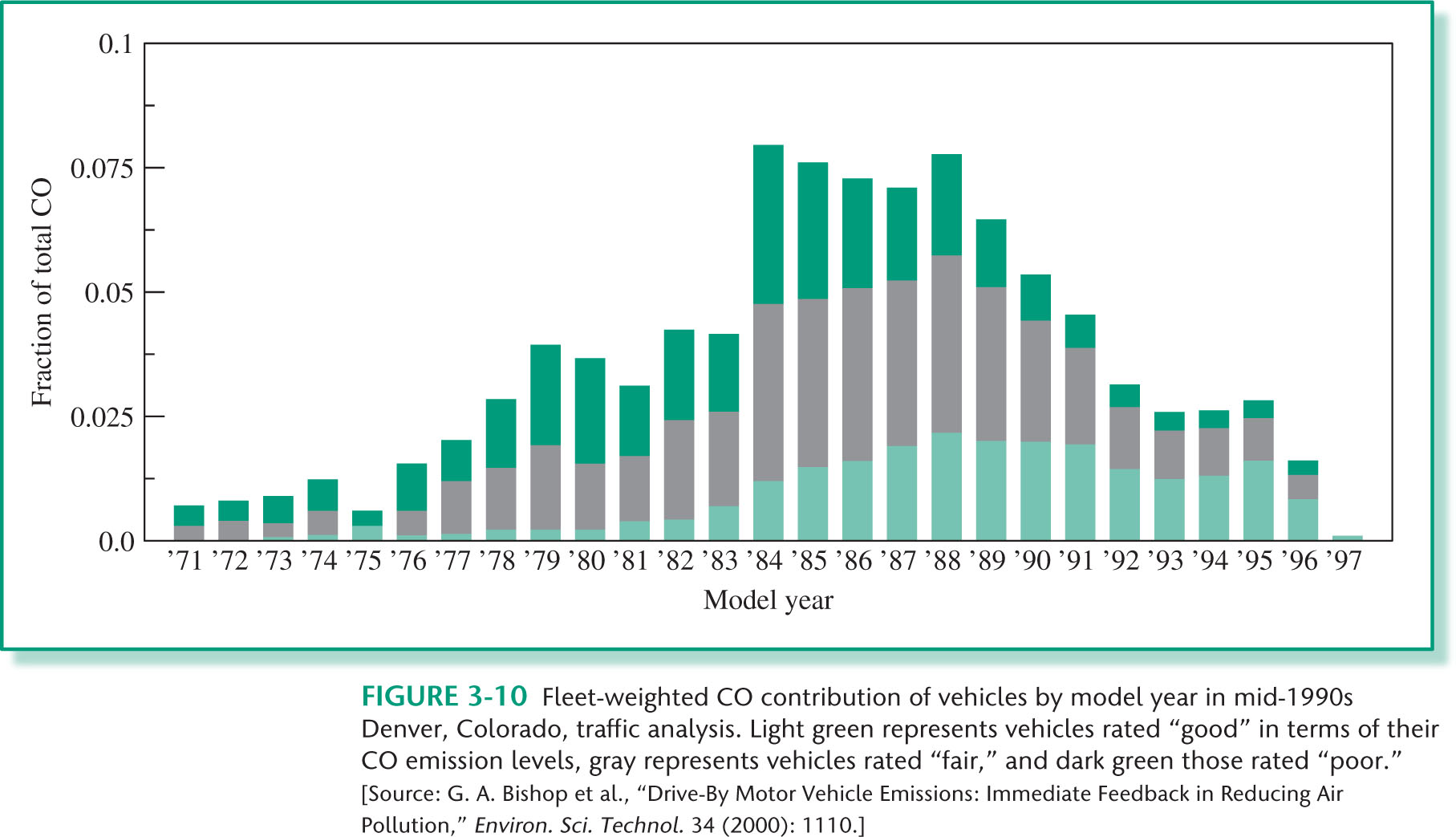 © 2012 W. H. Freeman & Co.
CHAPTER  03: Table 3.1
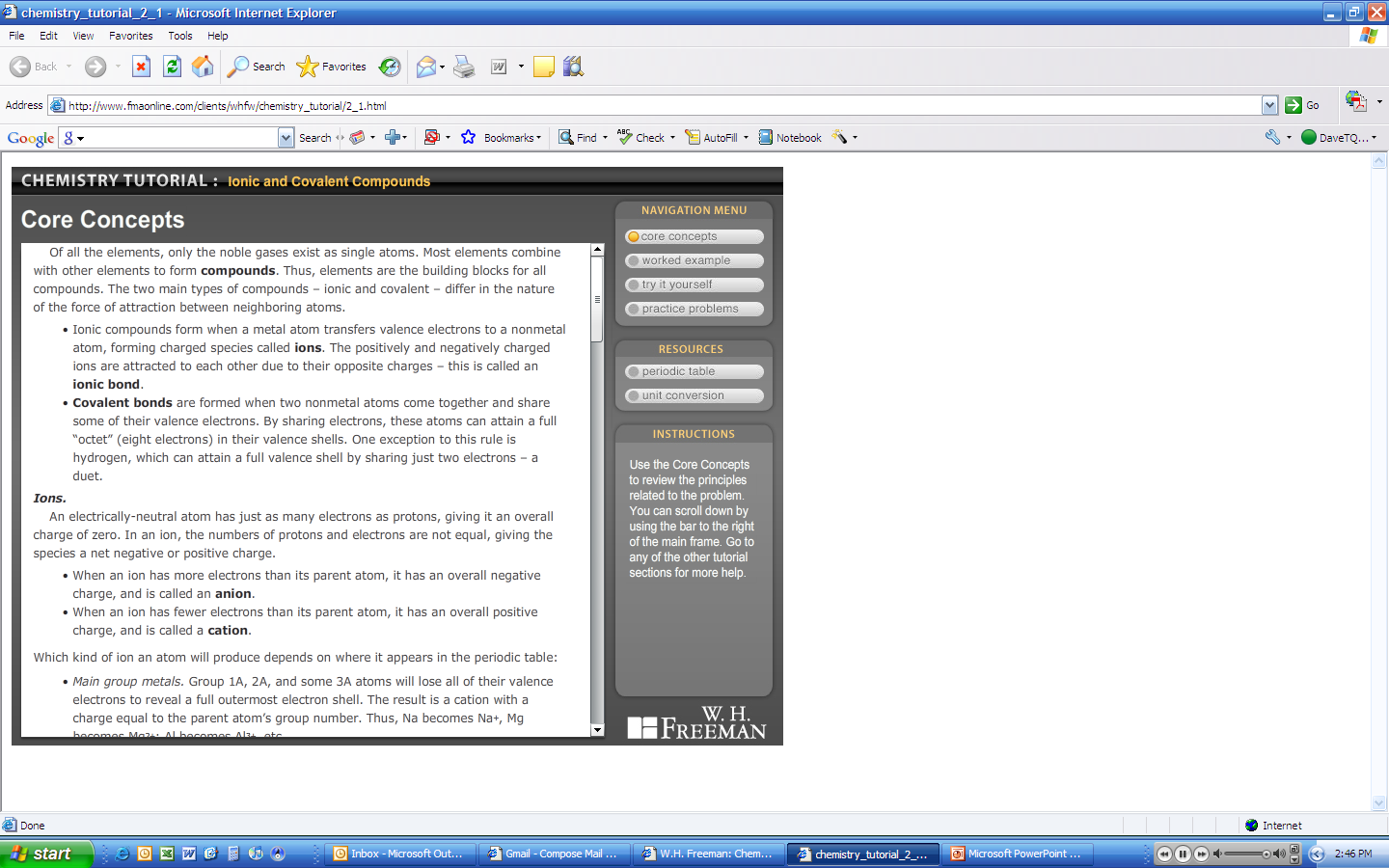 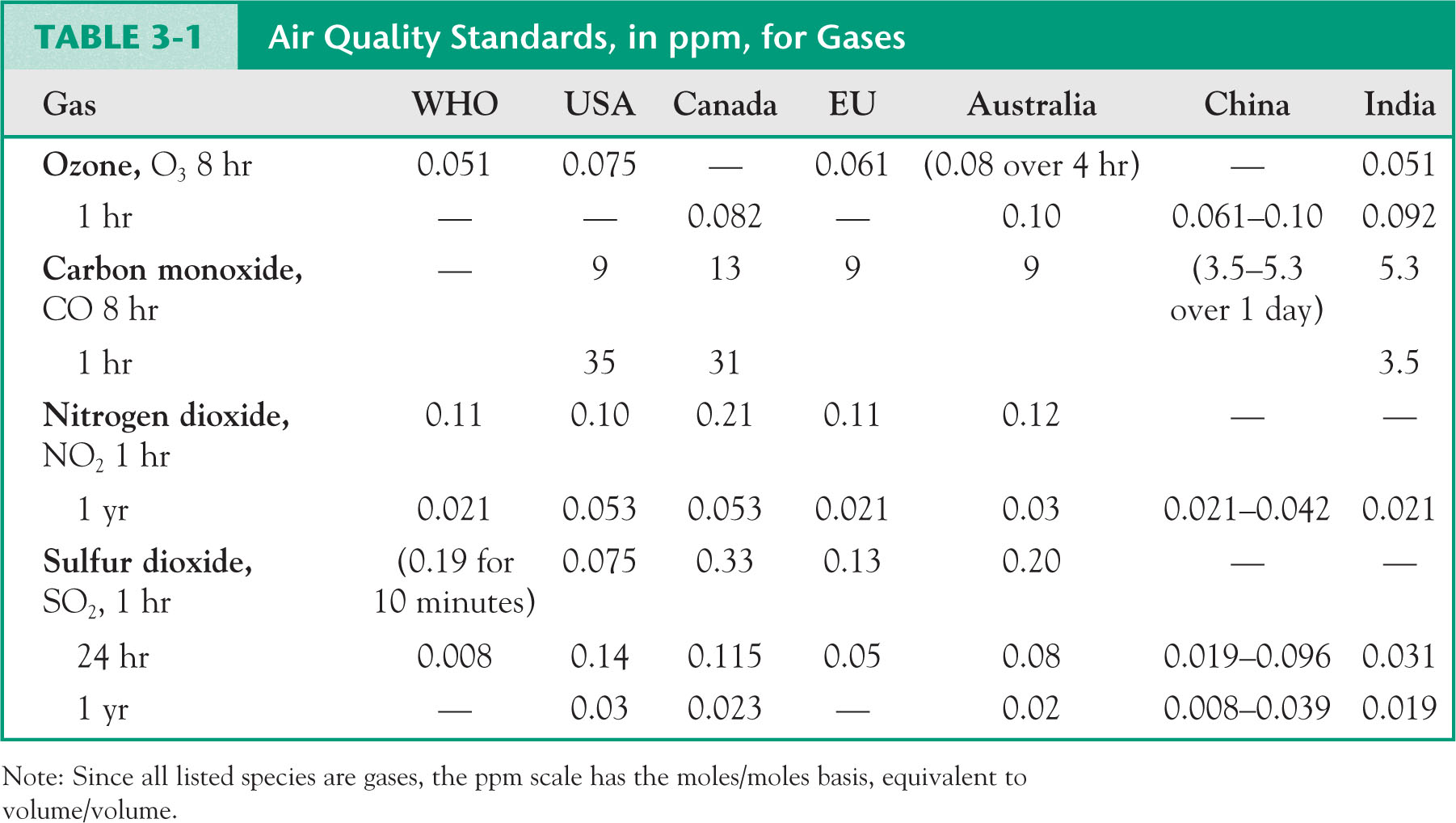 © 2012 W. H. Freeman & Co.
Time profile of smog forming chemicals in Los Angeles
Troposphere
Acid Rain
Chapter 3 – Problem 15
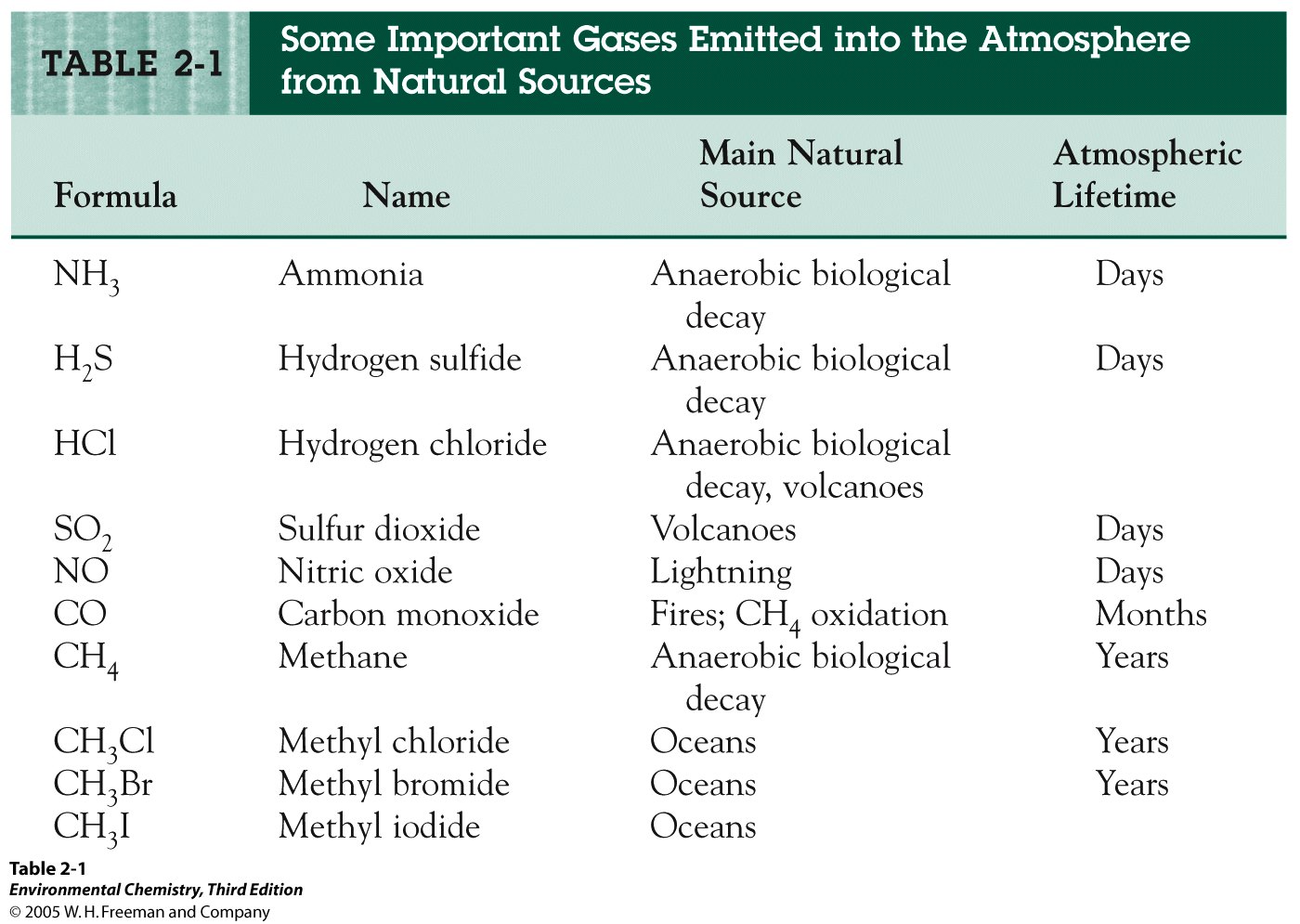 Possible reaction pathways for chemical emissions
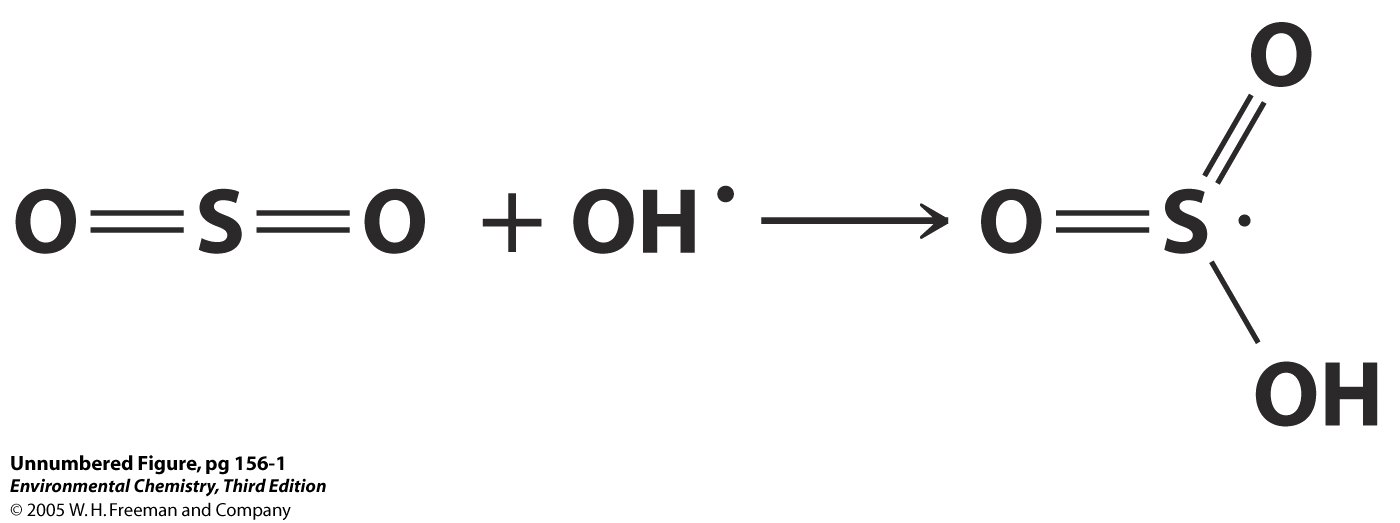 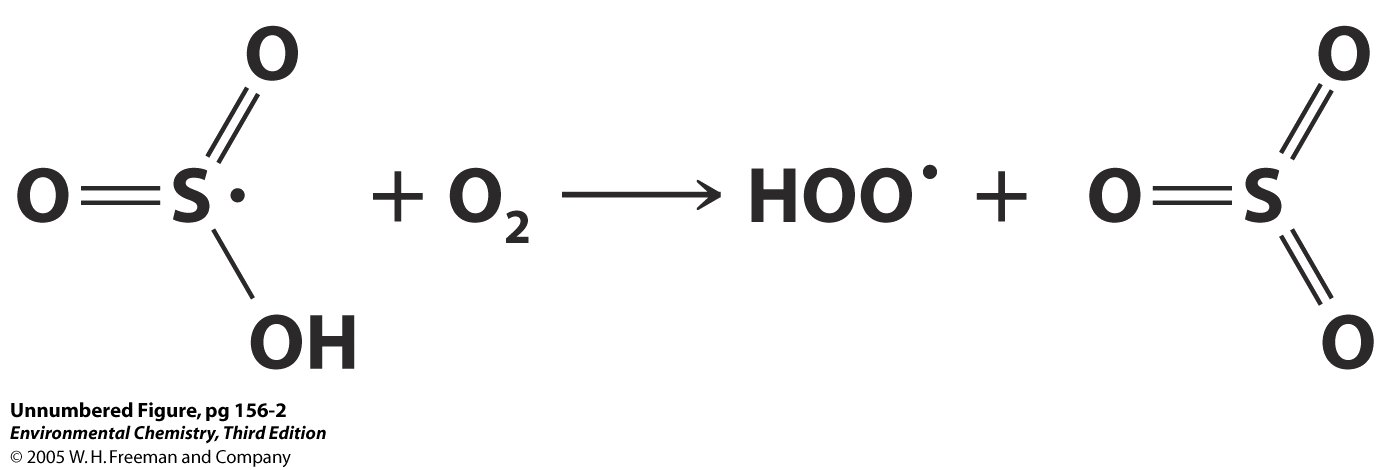 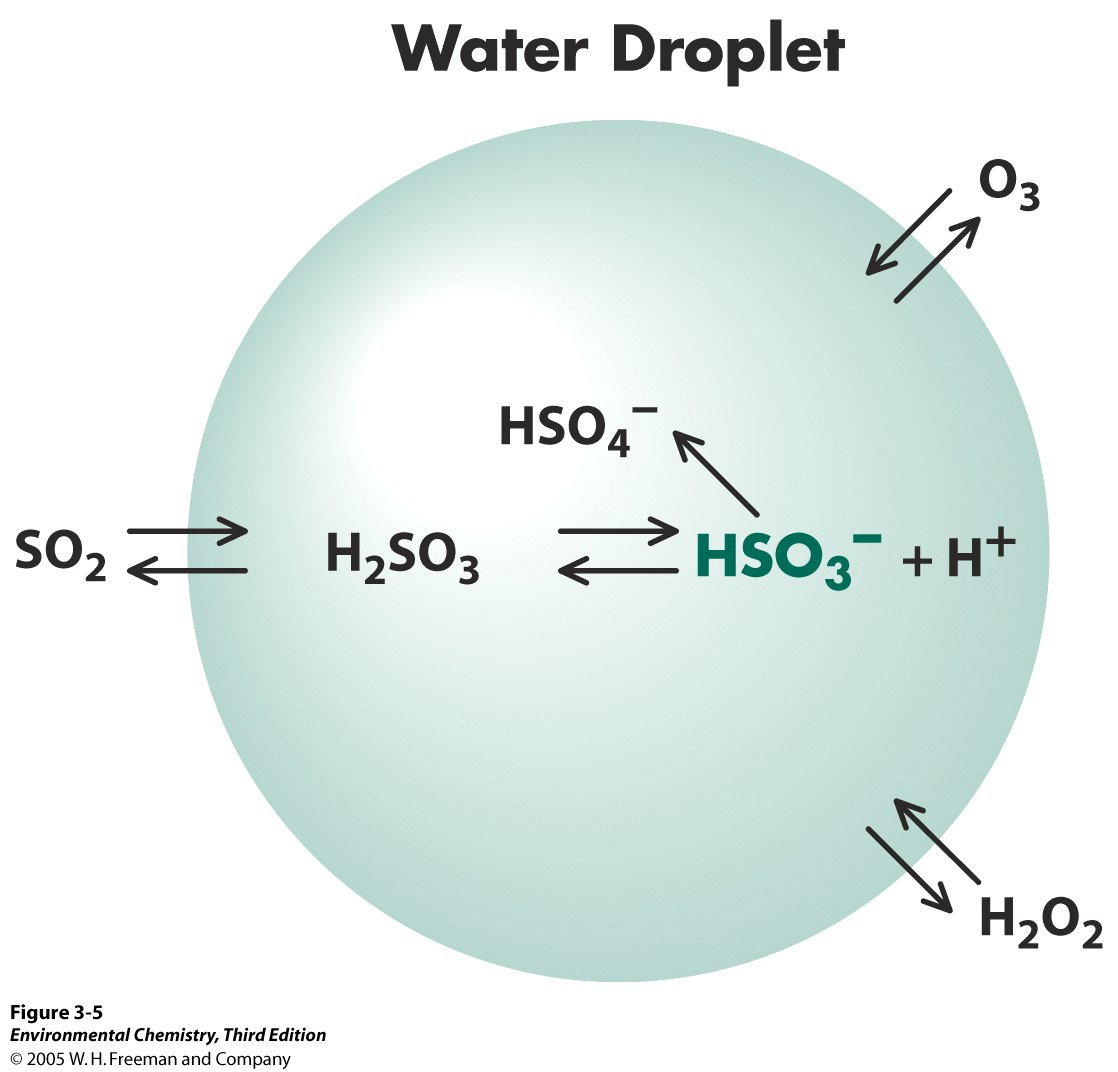 Chapter 3 – Problem 13
CHAPTER  03: Figure 3.16
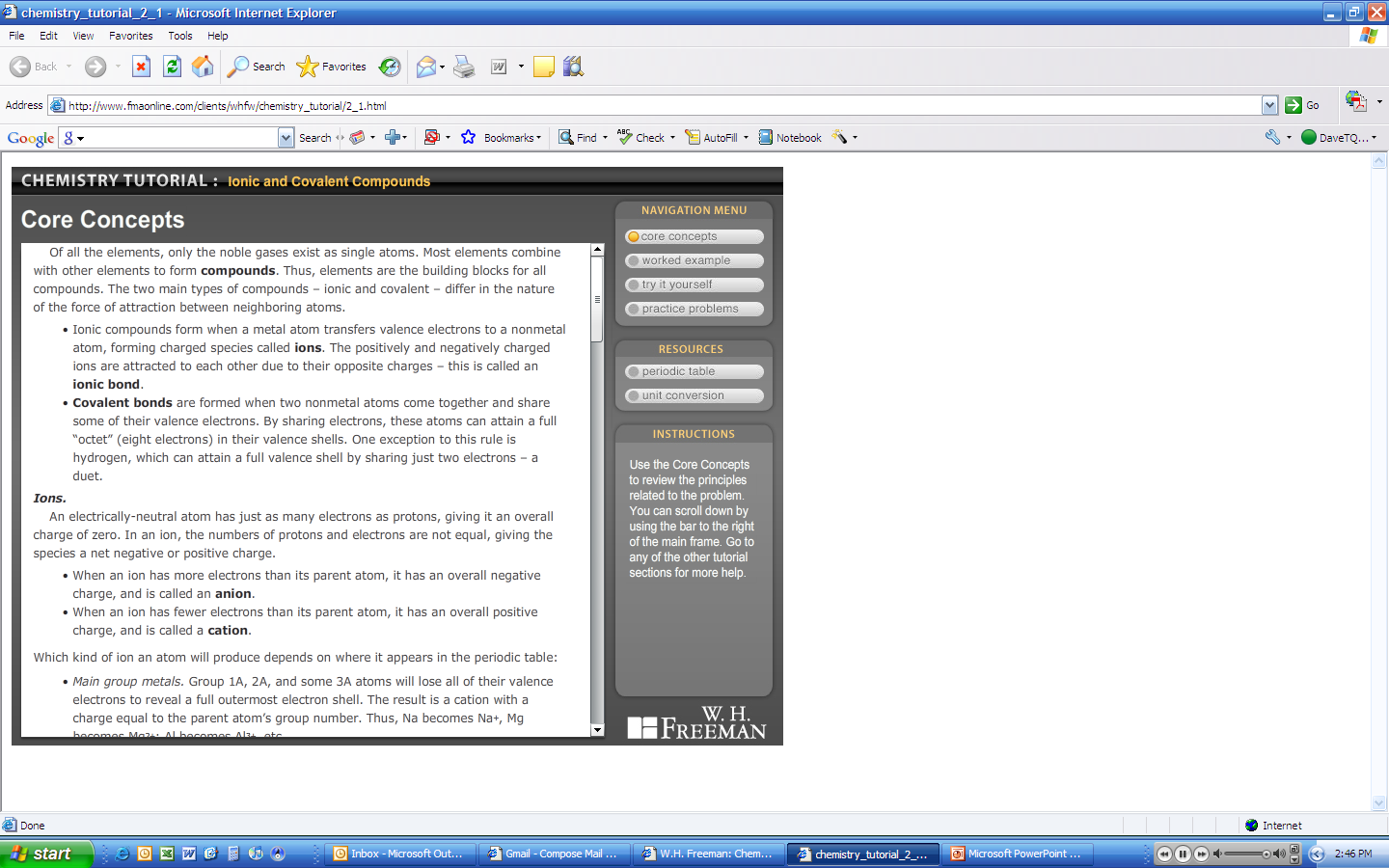 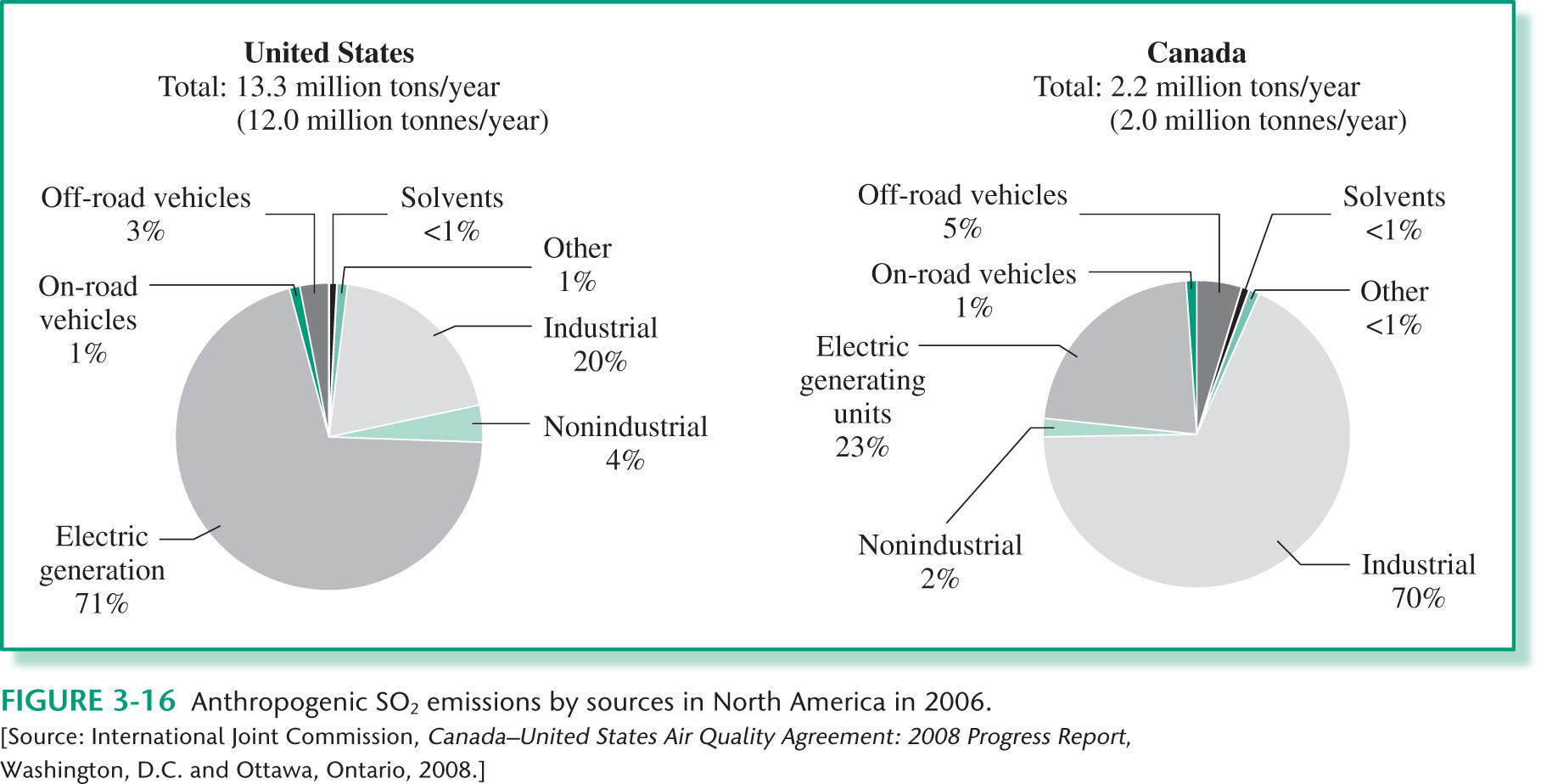 © 2012 W. H. Freeman & Co.
CHAPTER  04: Figure 4.1
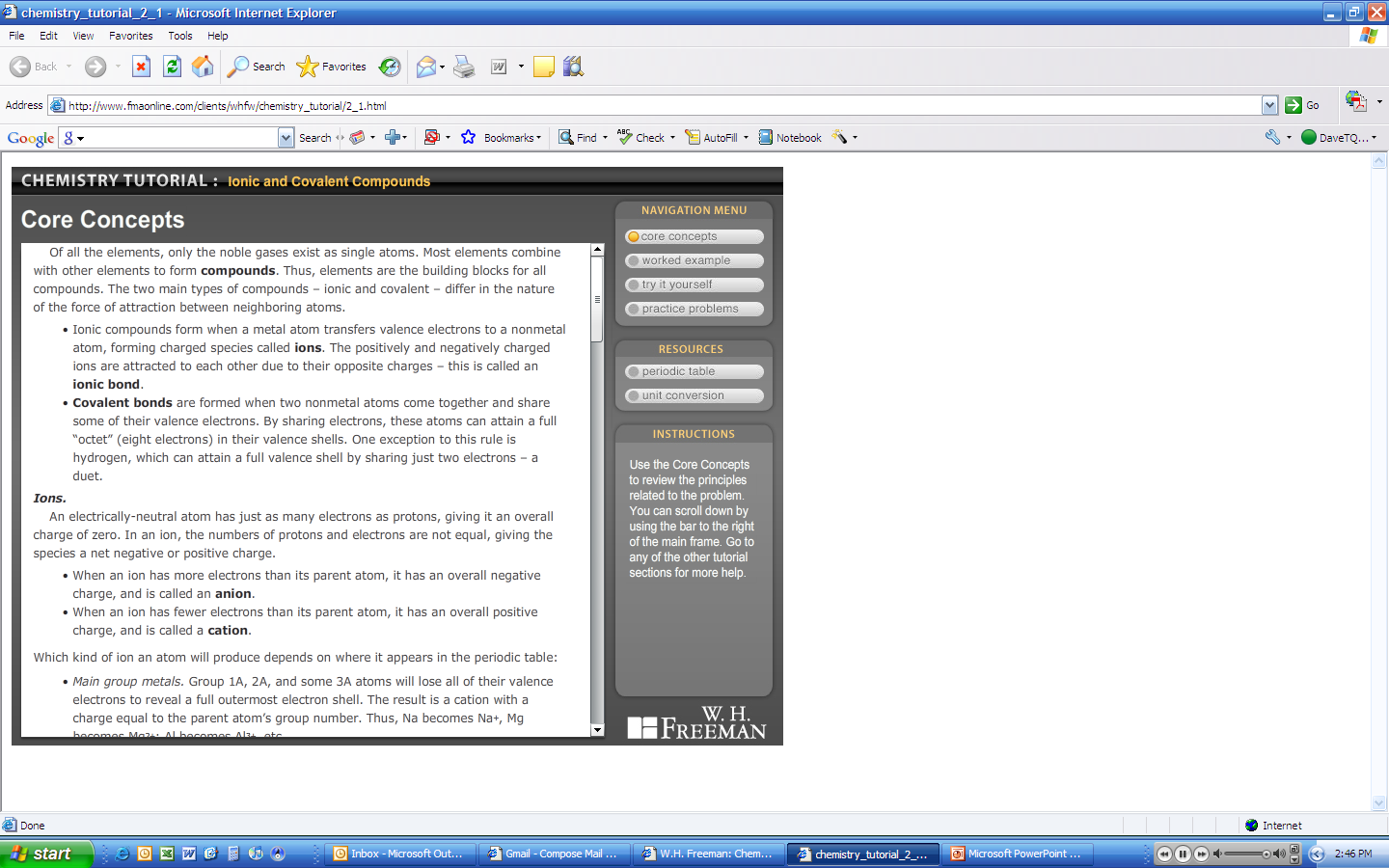 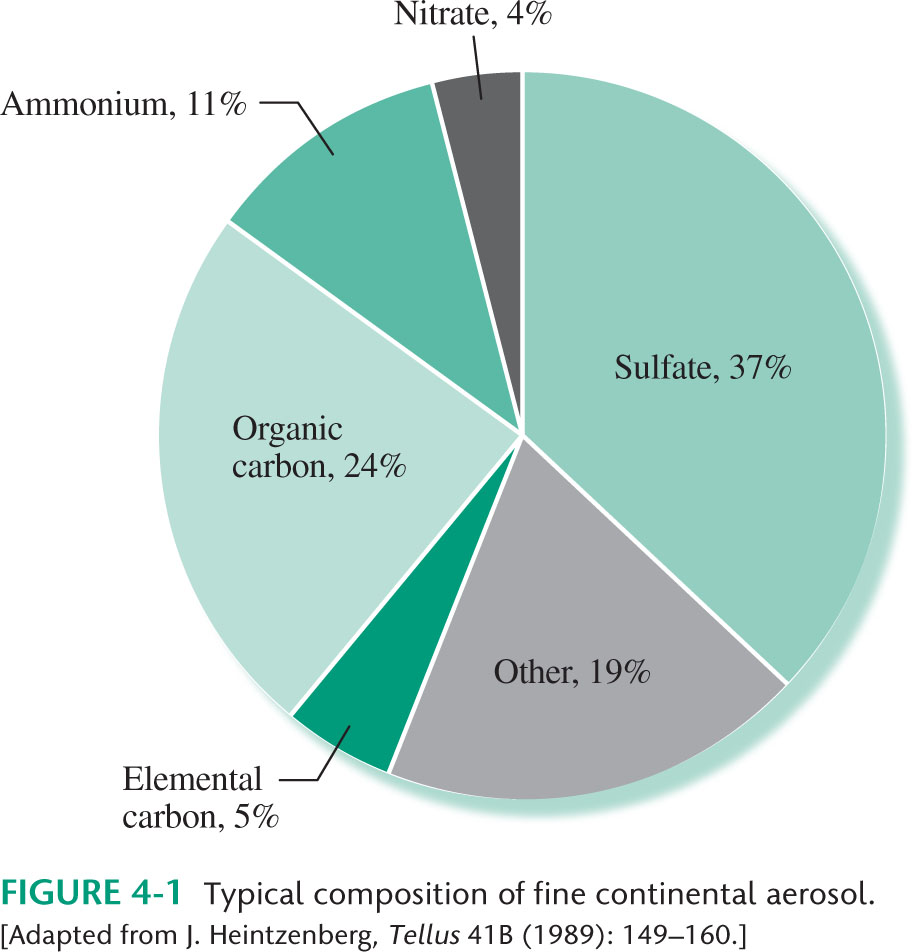 © 2012 W. H. Freeman & Co.
Chapter 4 – Problem 1
CHAPTER  03: Figure 3.17
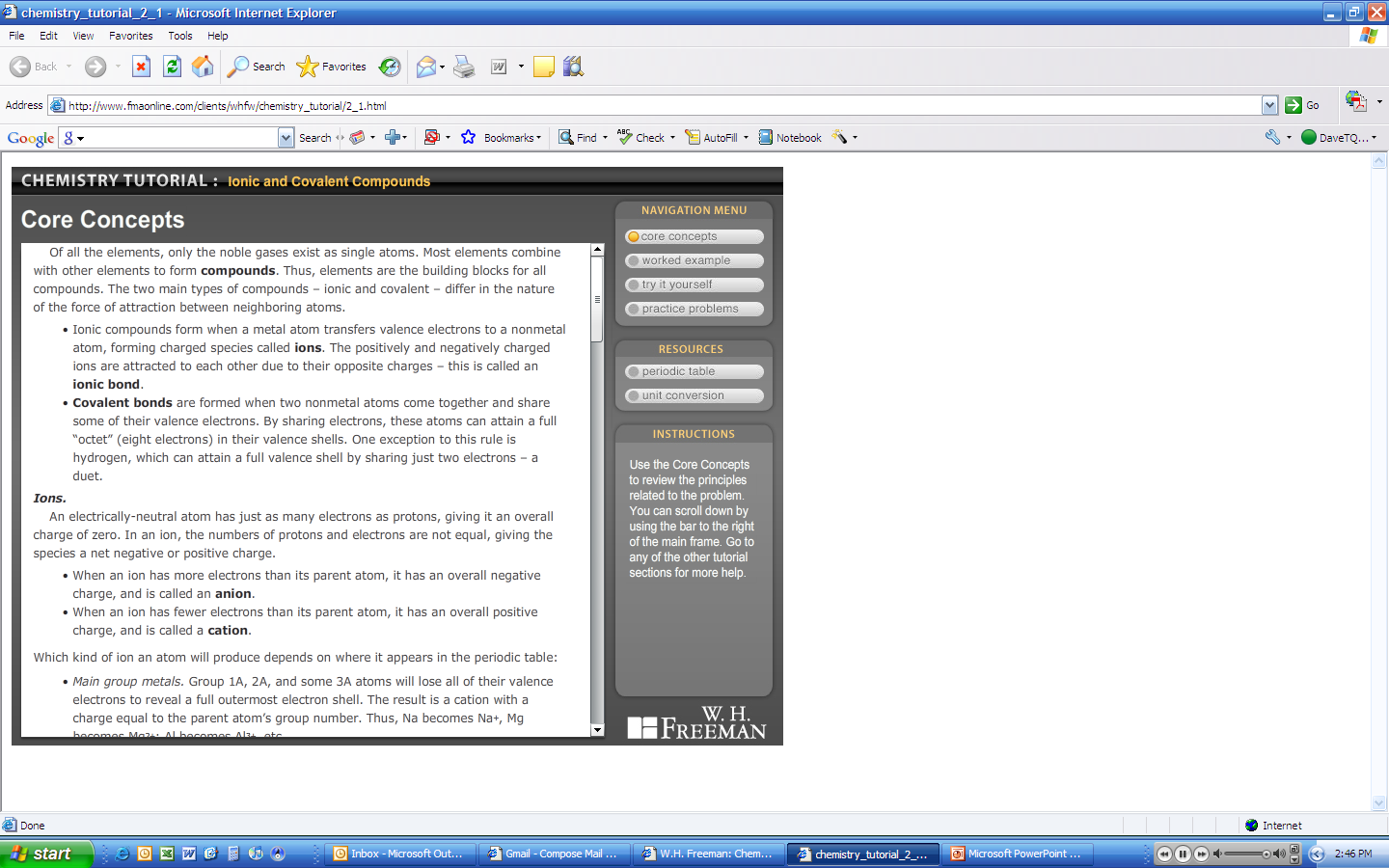 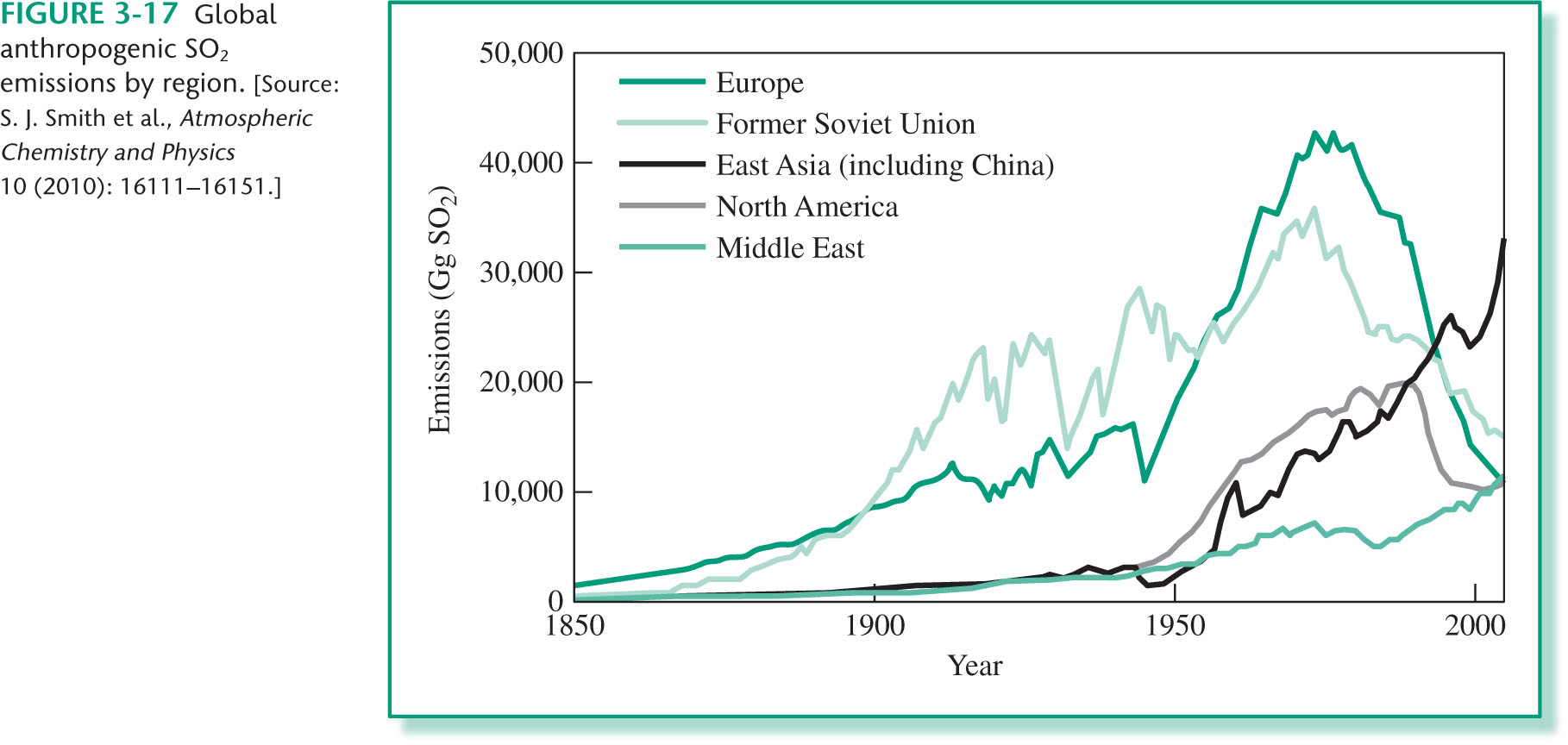 © 2012 W. H. Freeman & Co.
Chapter 3 – Additional Problem 7
Long term, volume weighted averages of pH in precipitation – Europe 1978-1982
CHAPTER  04: Figure 4.2
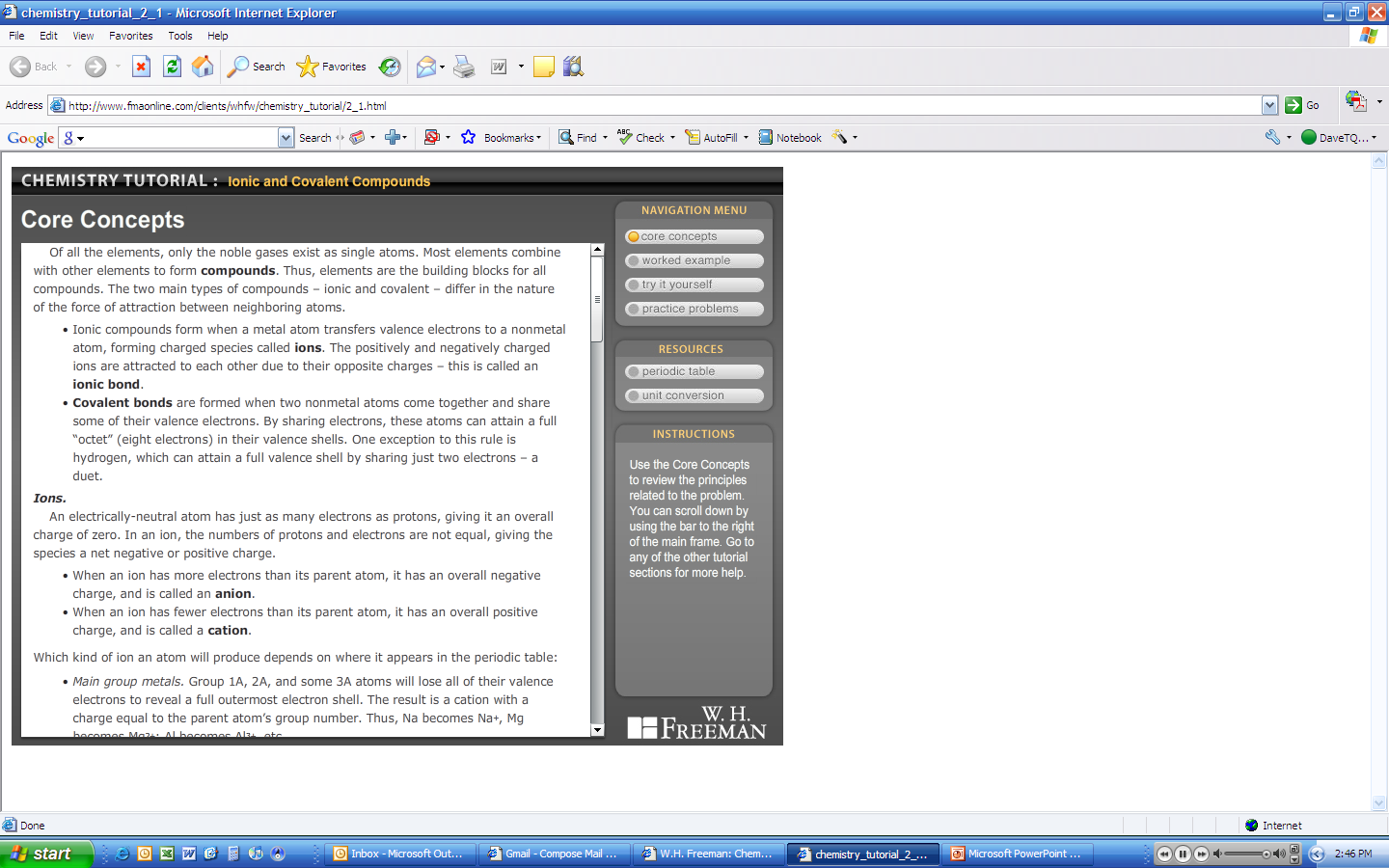 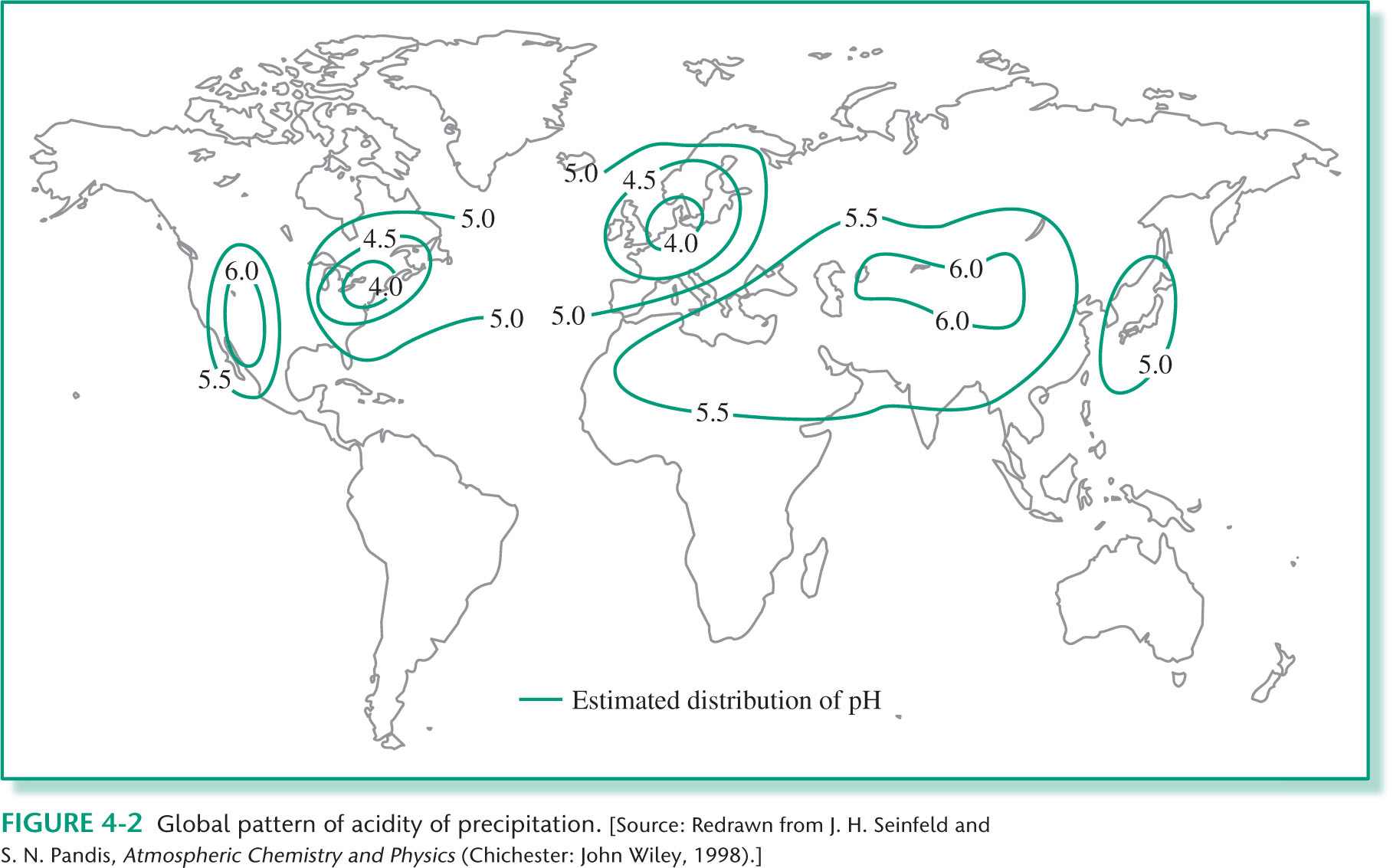 © 2012 W. H. Freeman & Co.
Northeastern U.S. 1980-1984
CHAPTER  04: Figure 4.4
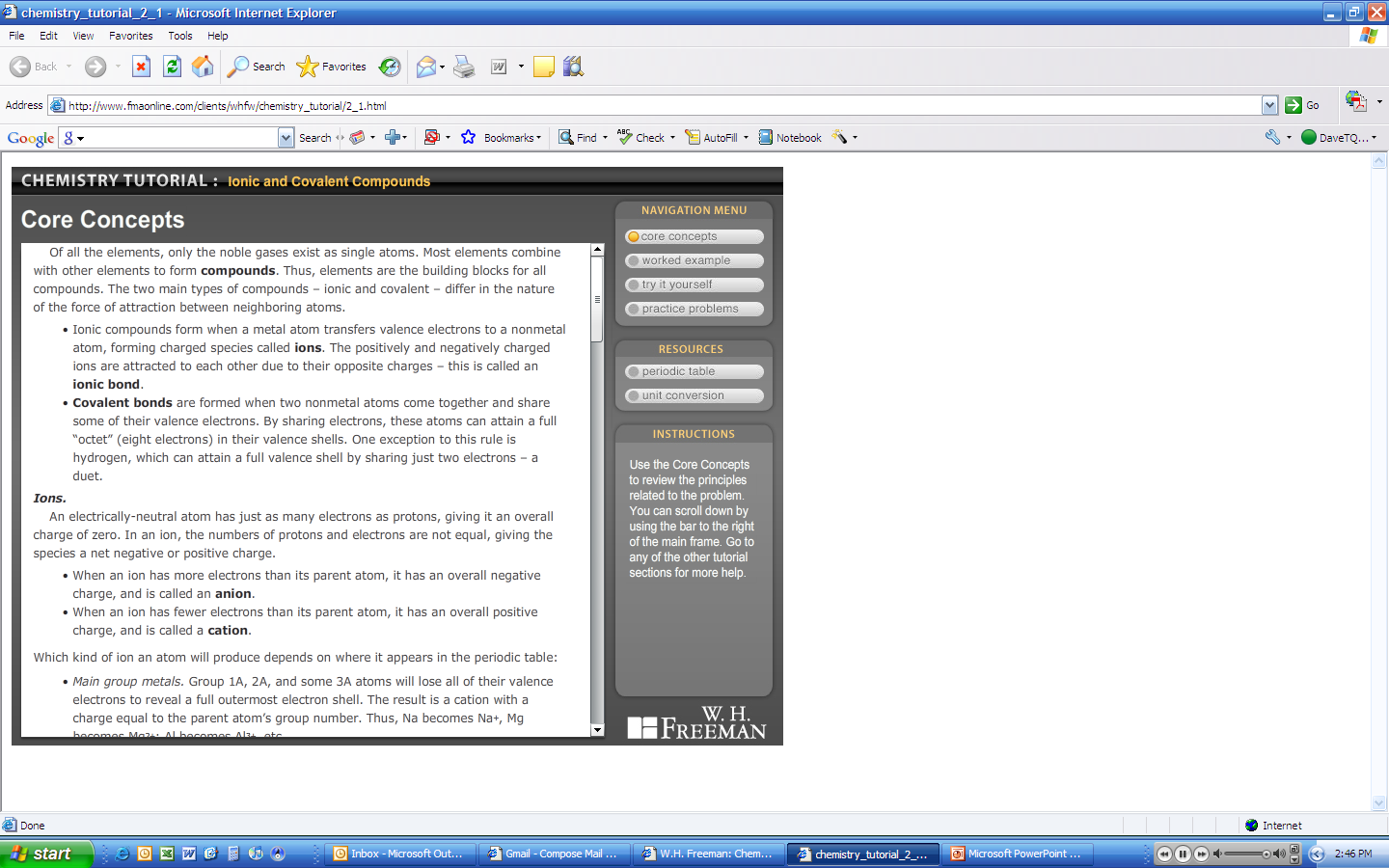 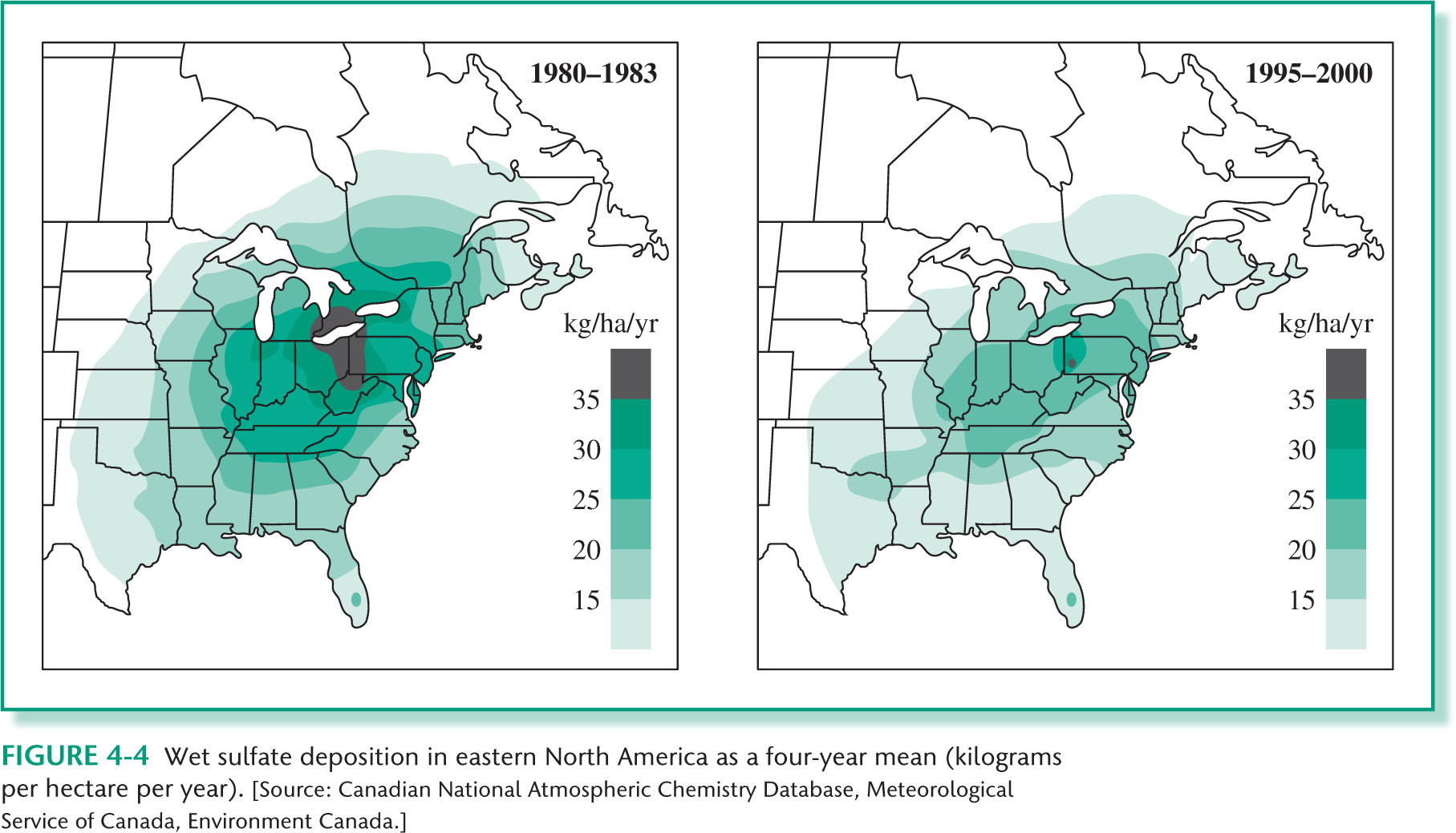 © 2012 W. H. Freeman & Co.
CHAPTER  04: Figure 4.3
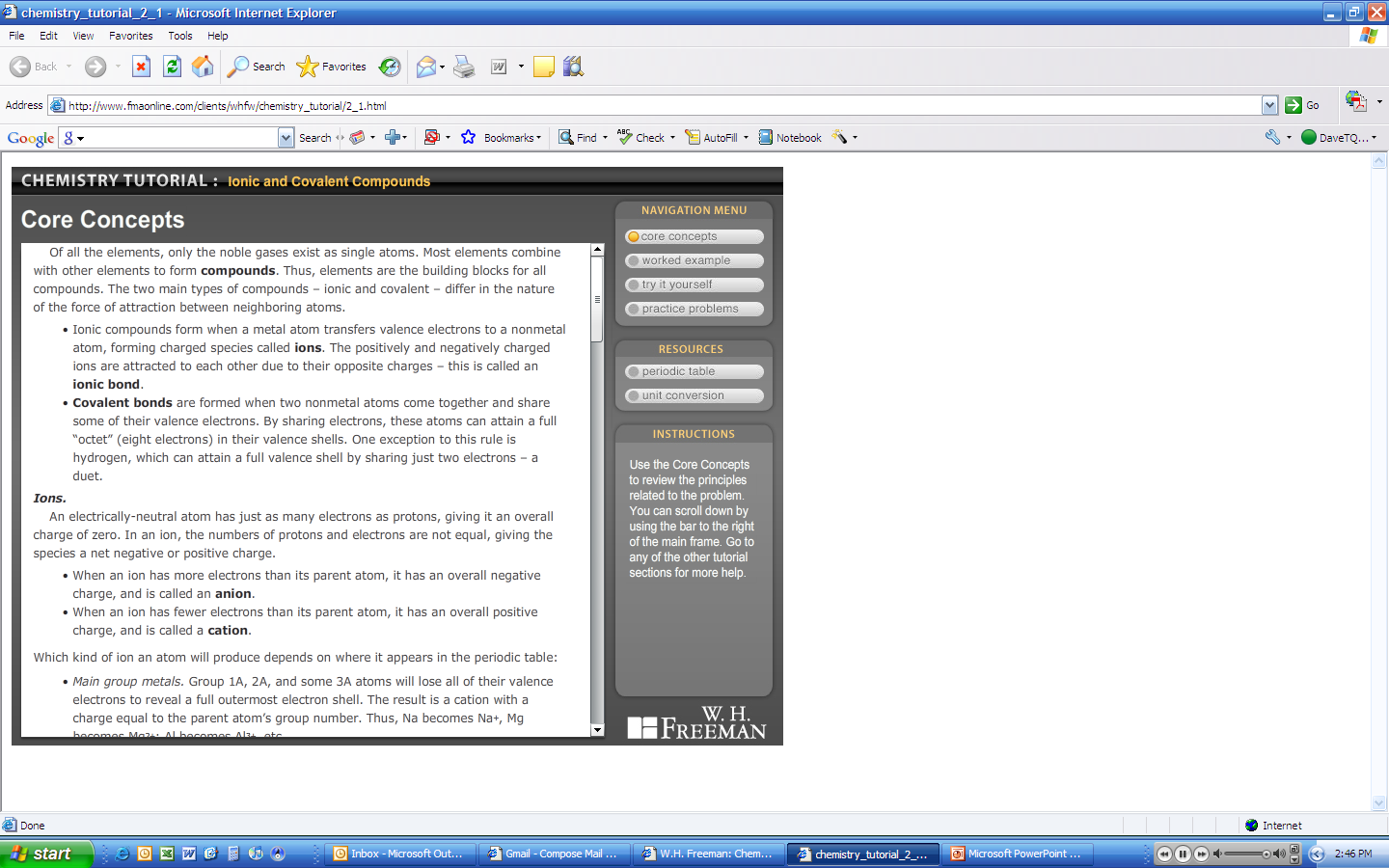 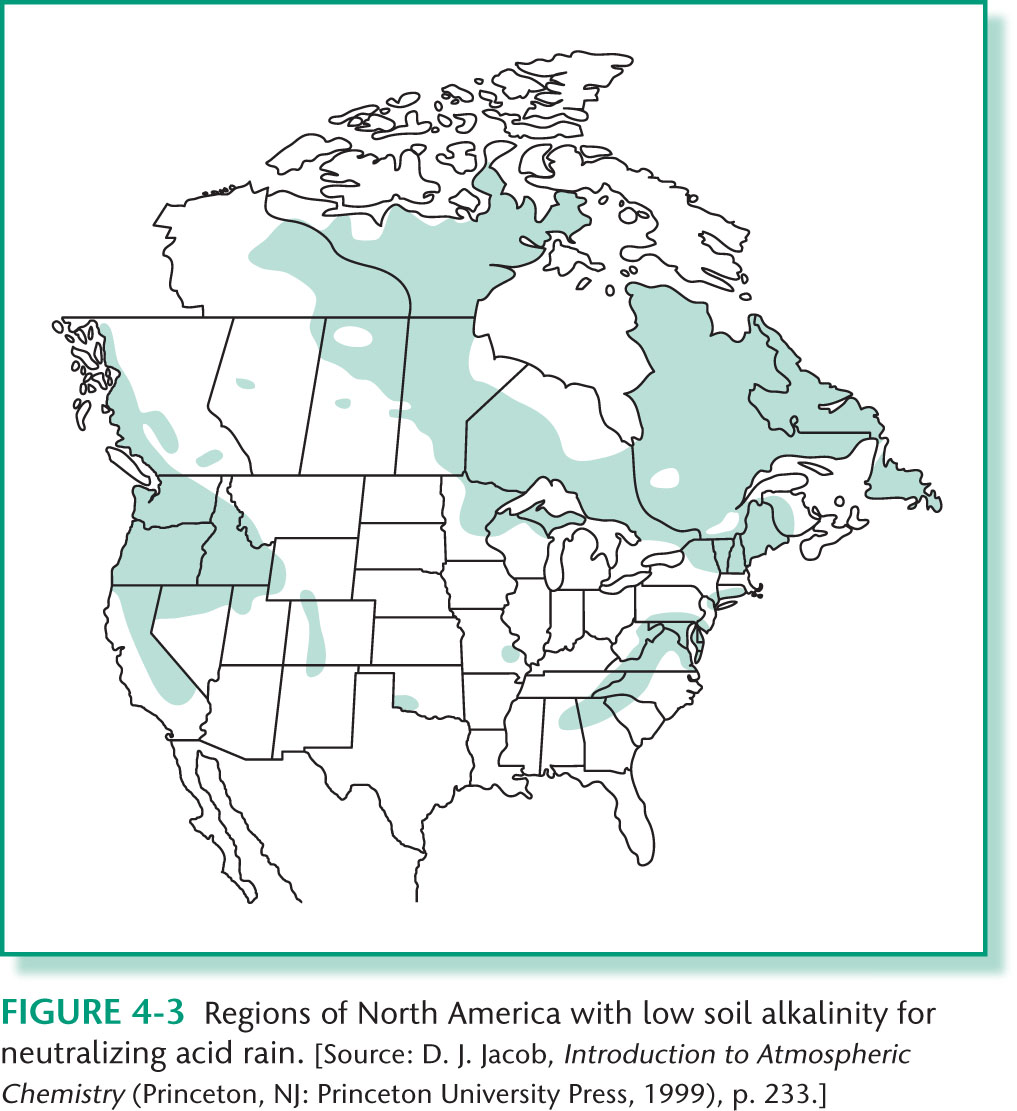 © 2012 W. H. Freeman & Co.
End